Rovfiskprojektet
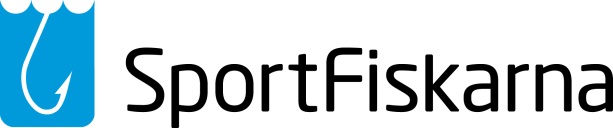 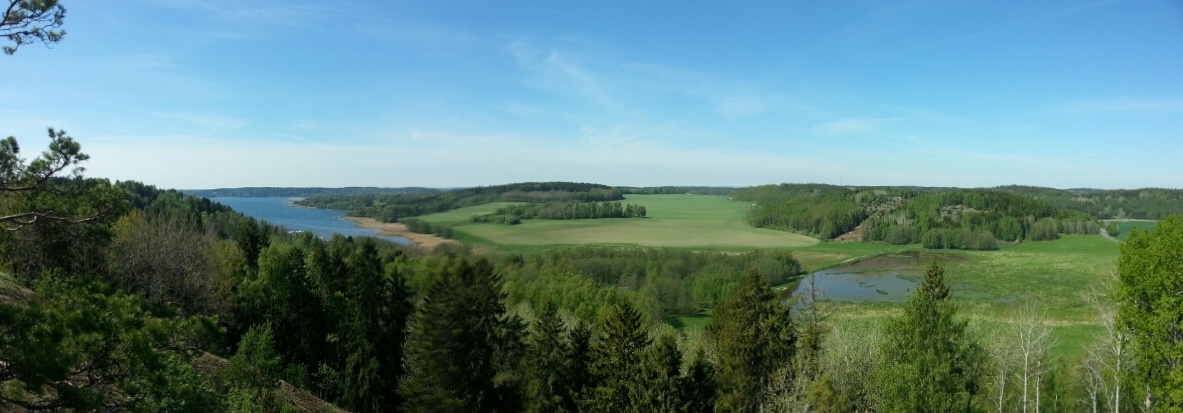 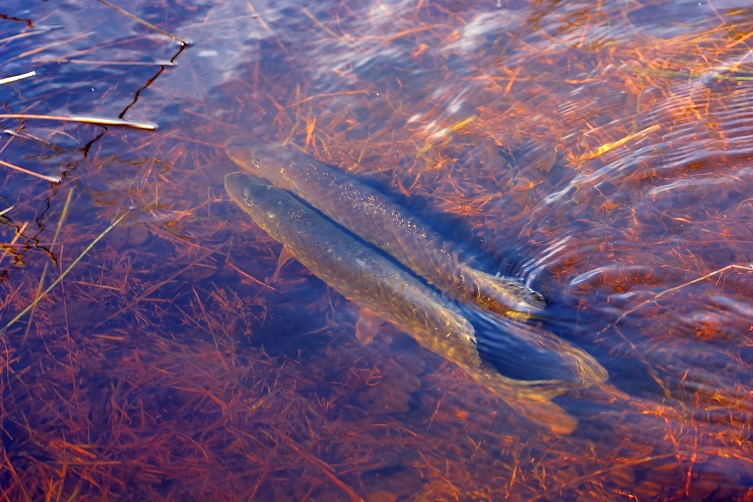 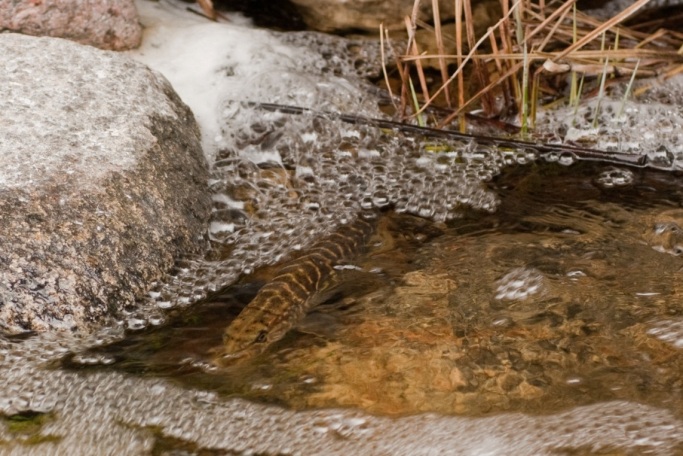 Av: Tobias Fränstam
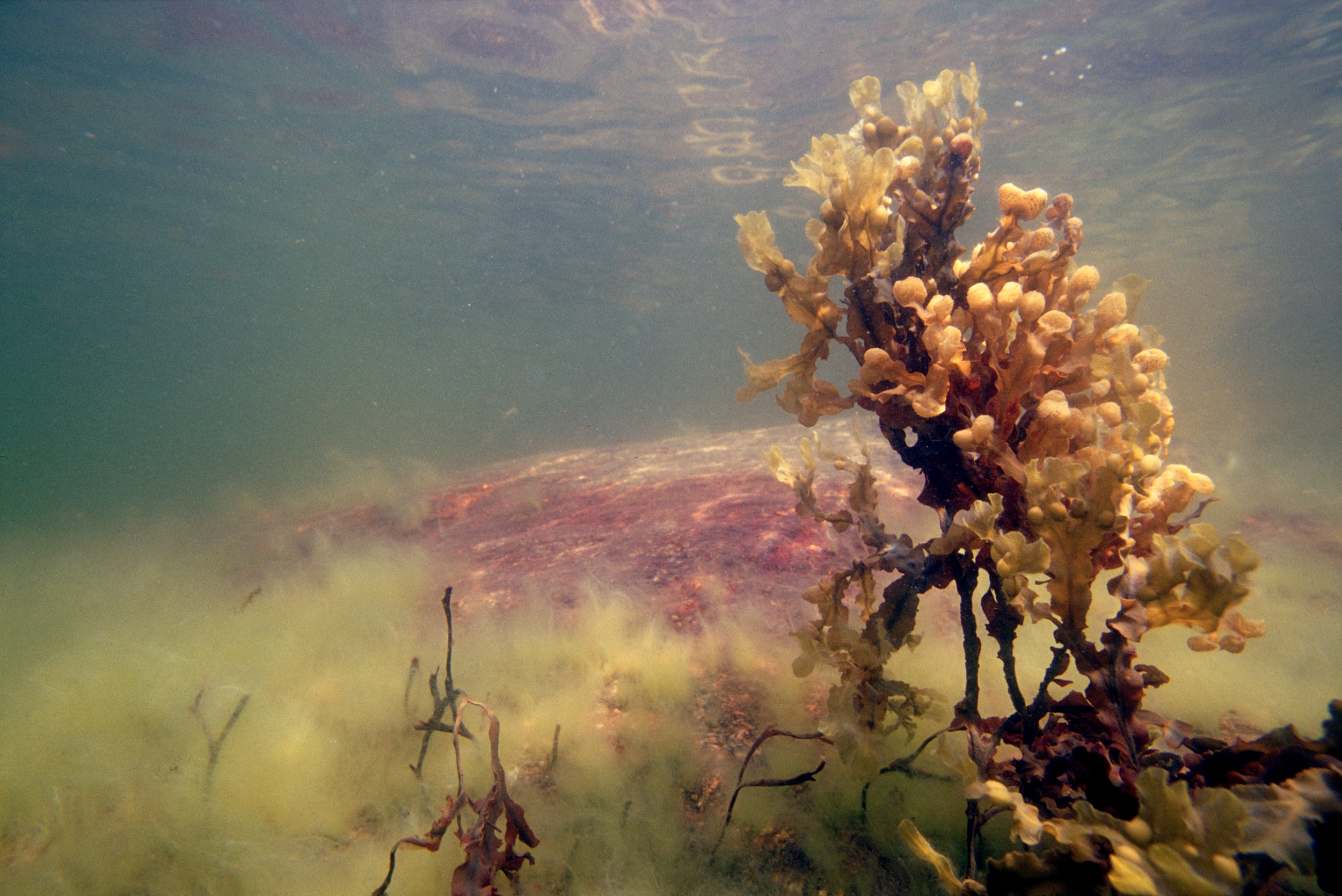 Oroande situation längs ostkusten
Rovfisken (med flera…) minskar.

Orsakerna oklara, men reproduktionen är störd och många lekmiljöer är förstörda.
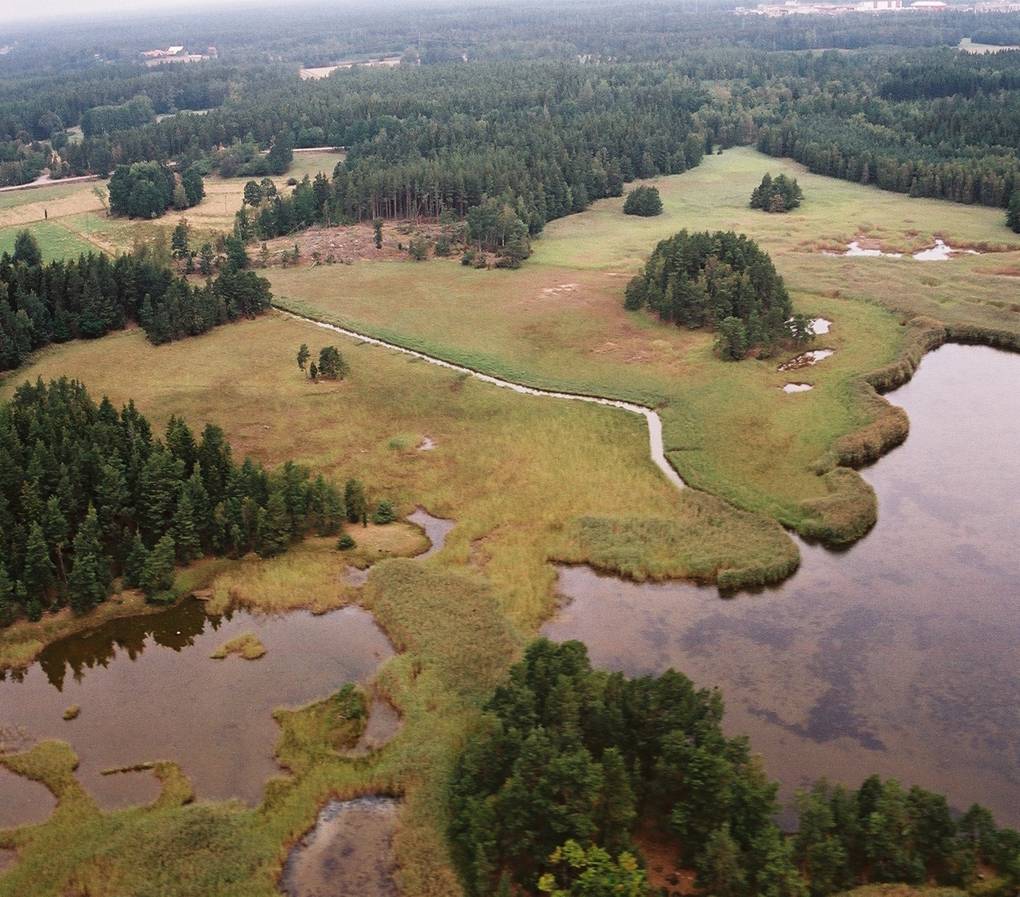 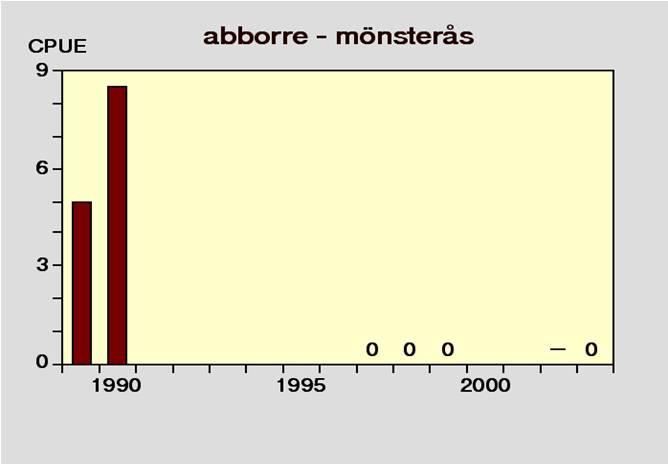 2006
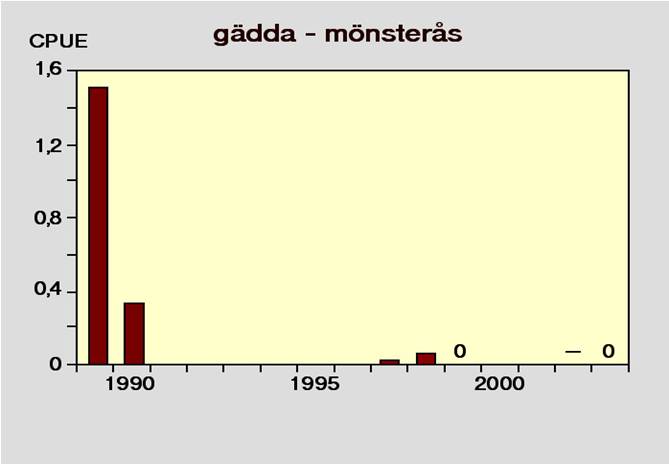 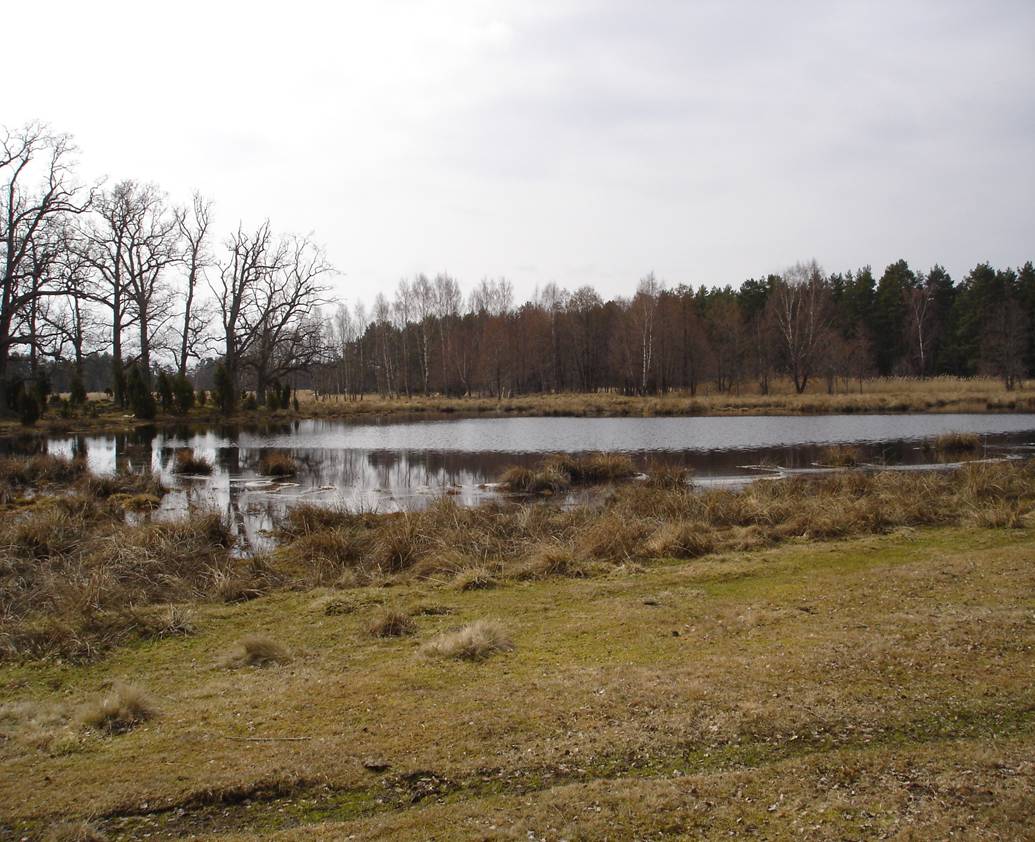 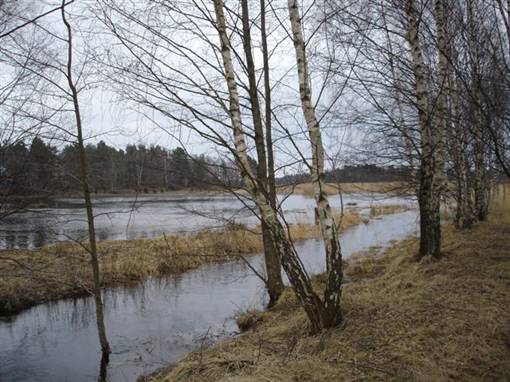 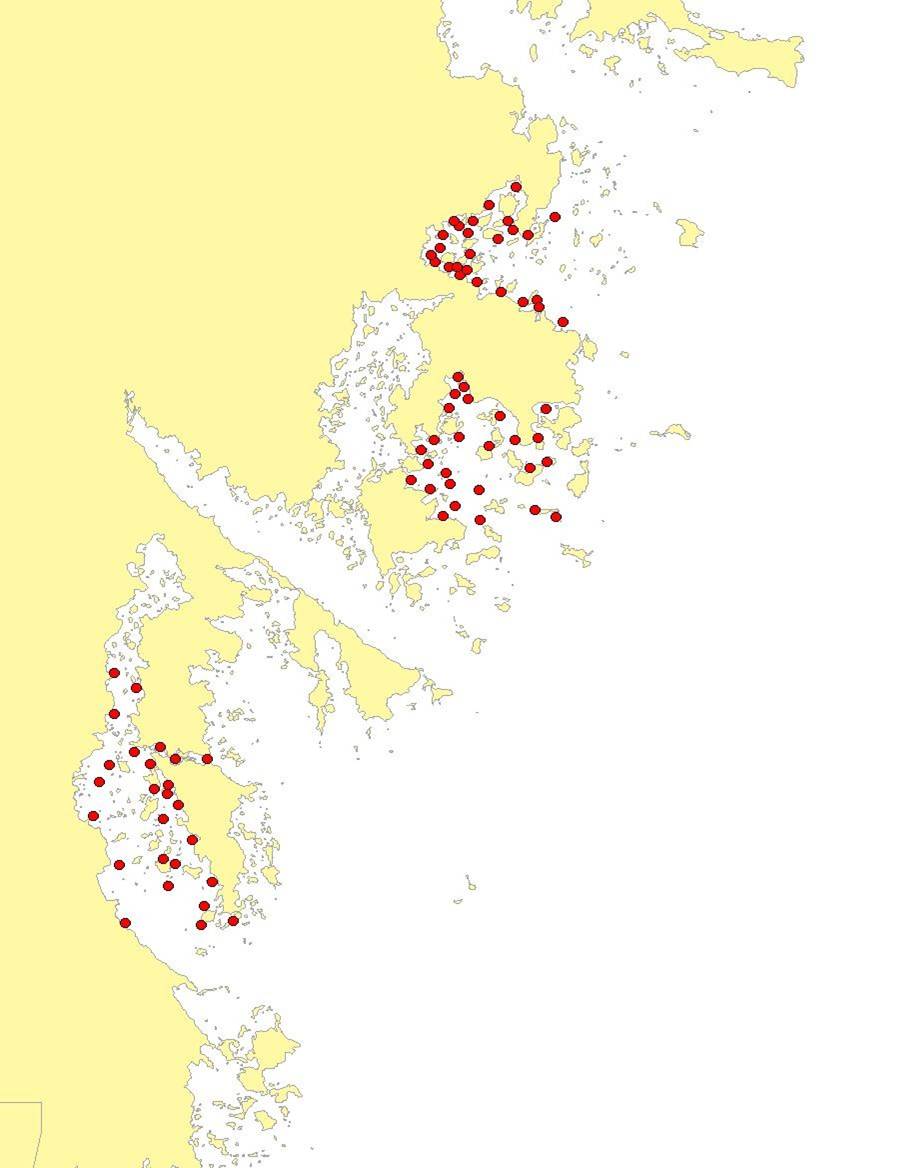 Inventering av årsyngel
Mönsterås
Slide from : Olof Engstedt
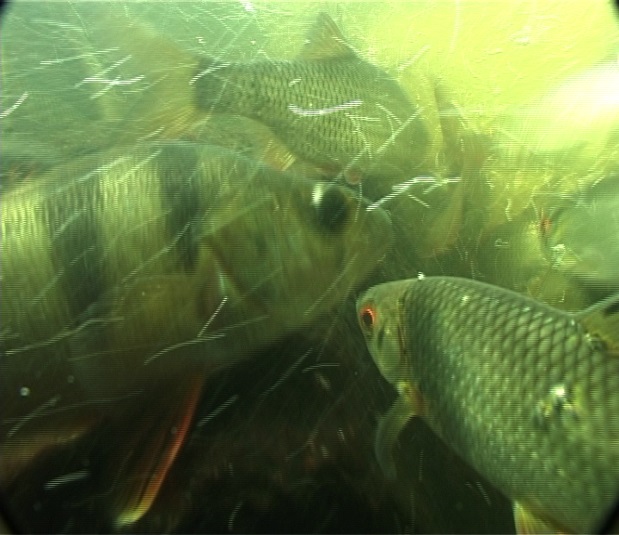 Foto Peter hansson
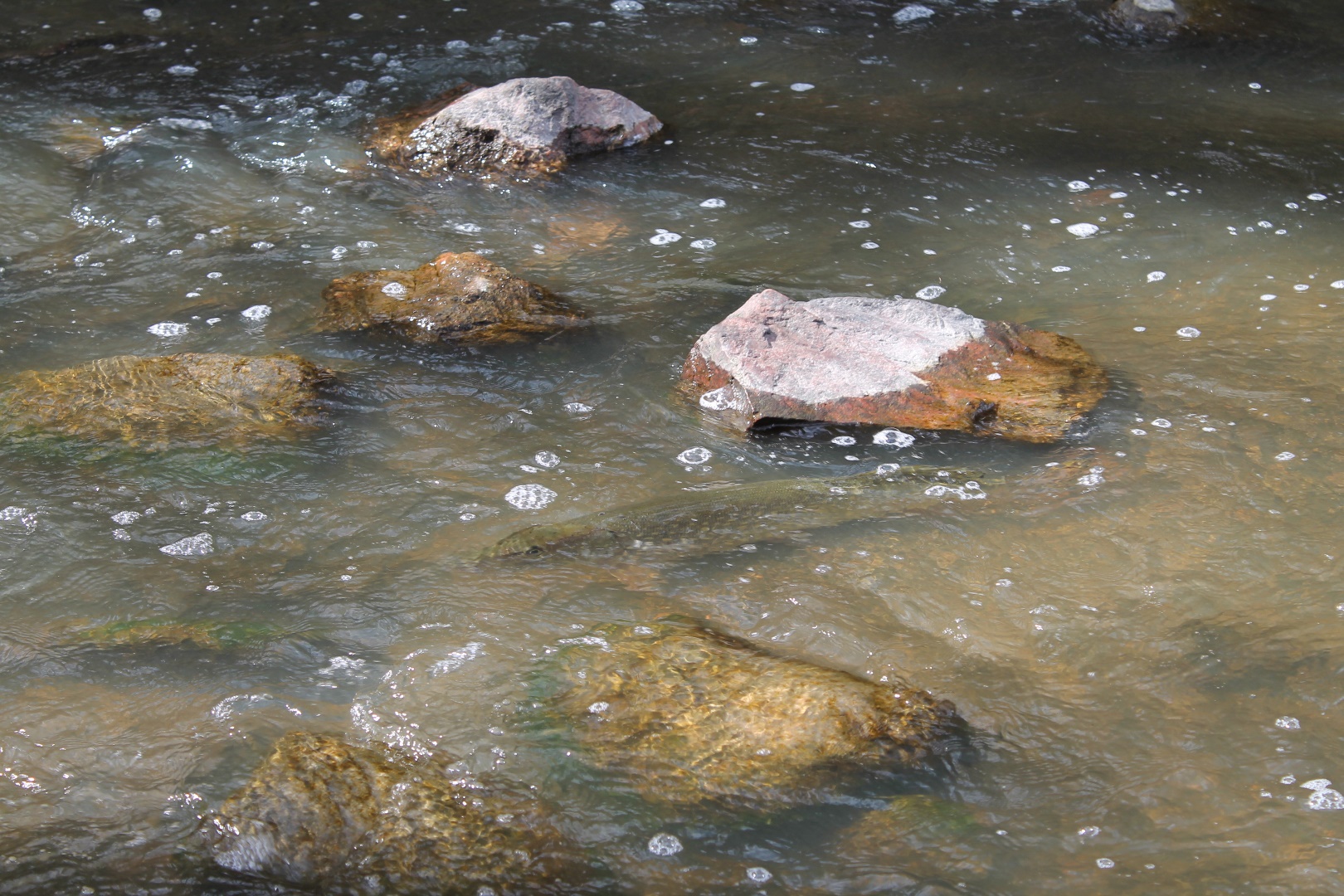 [Speaker Notes: Pilotprojekt i Kalmar 2007 vad händer om man återskapar optimal lekmiljö för gädda i sötvatten?

Uppdämning av litet kustdike gav drygt 3 ha översvämmad betesmark
Noggrann uppföljning av vuxen fisk och yngel
2007 ca 3000 gäddungar
2009 över 100 000 gäddungar! + ökad tillväxt]
Idag är vattendragen ofta dikade, rätade och innehåller vandringshinder. Våtmarker och översvämningsområden har dränerats.
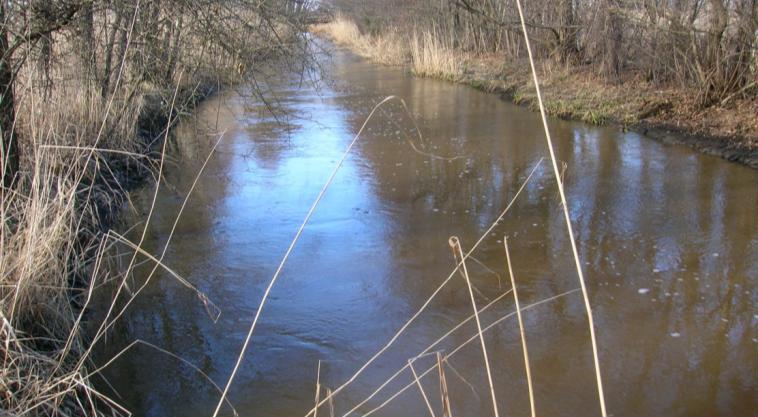 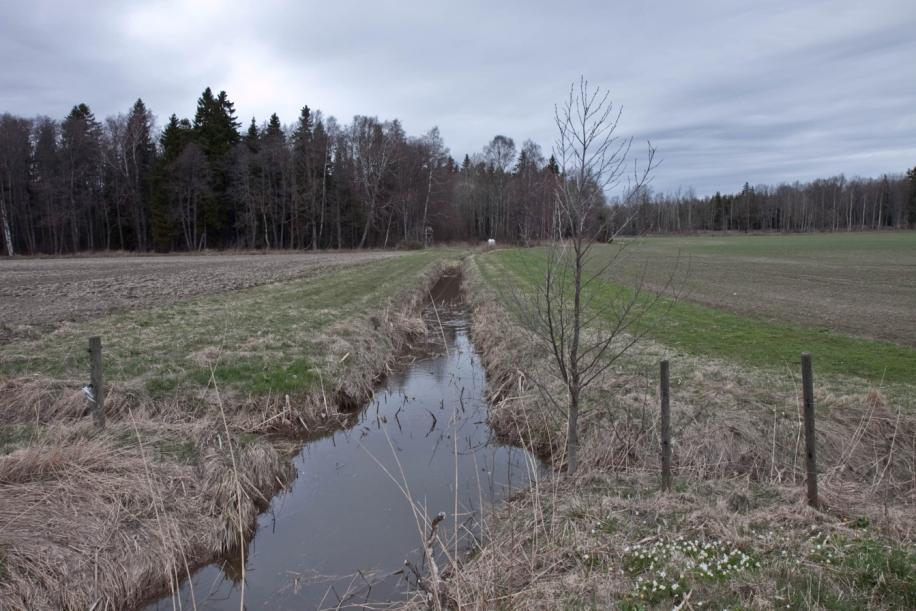 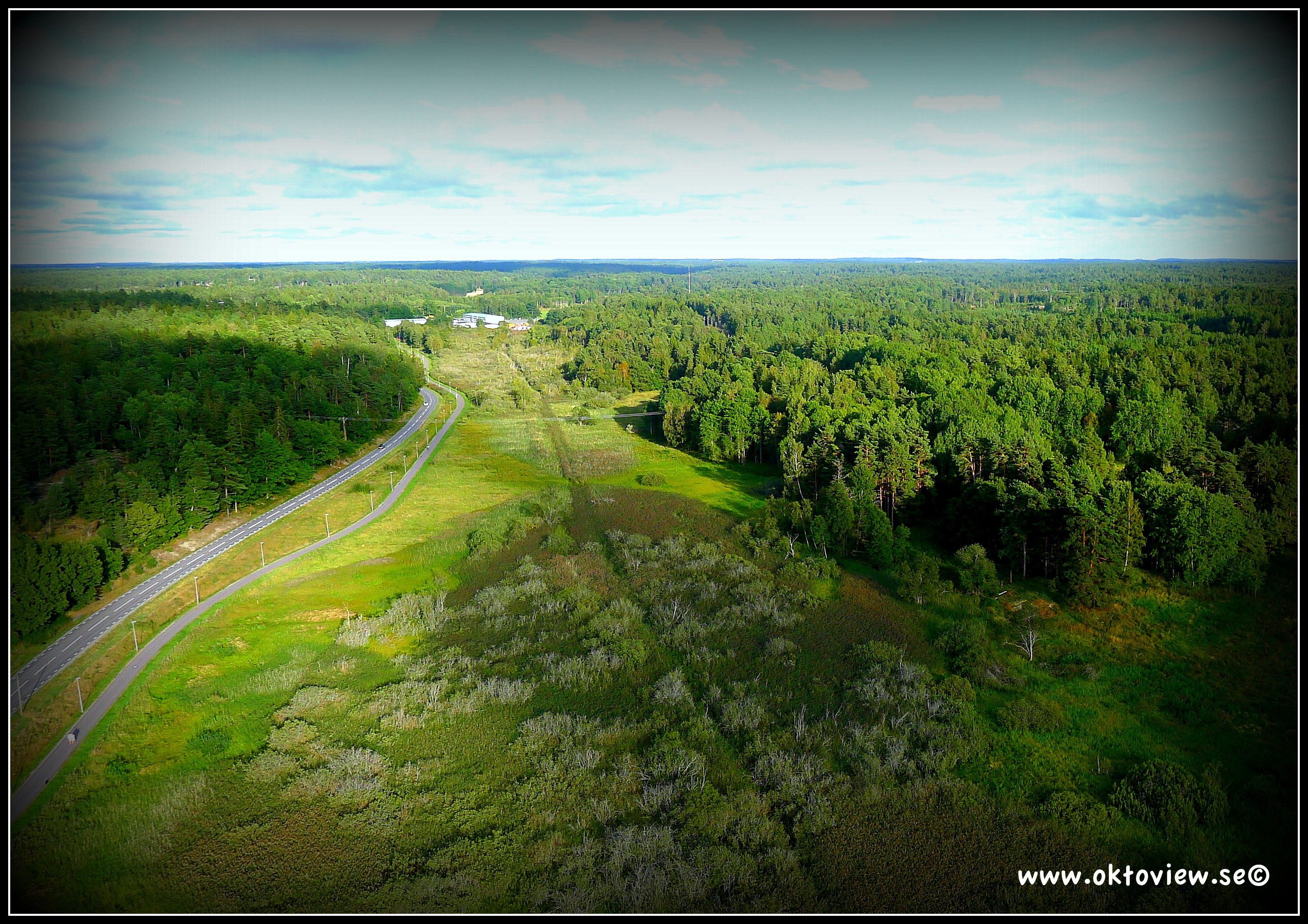 Under perioden 1880– 1980 har ca 7 miljarder kronor betalats ut i statligt stöd för att bl.a. torrlägga sjöar och våtmarker.

Resursbehovet för att återställa delar av dessa nyckelhabitat längs ostkusten uppskattas till ca 800 miljoner kr
Kustmynnande 
vattendrag
Foto Peter hansson
Utdikning av våtmarker Stockholms län
390 av länets 900 sjöar är sänkta 

90 % av våtmarkerna är utdikade 

Av återstående 10 % är bara 14 % klassade som hydroligiskt intakta
Från 3000 till >100 000 yngel efter restaurering av 3 ha våtmark!
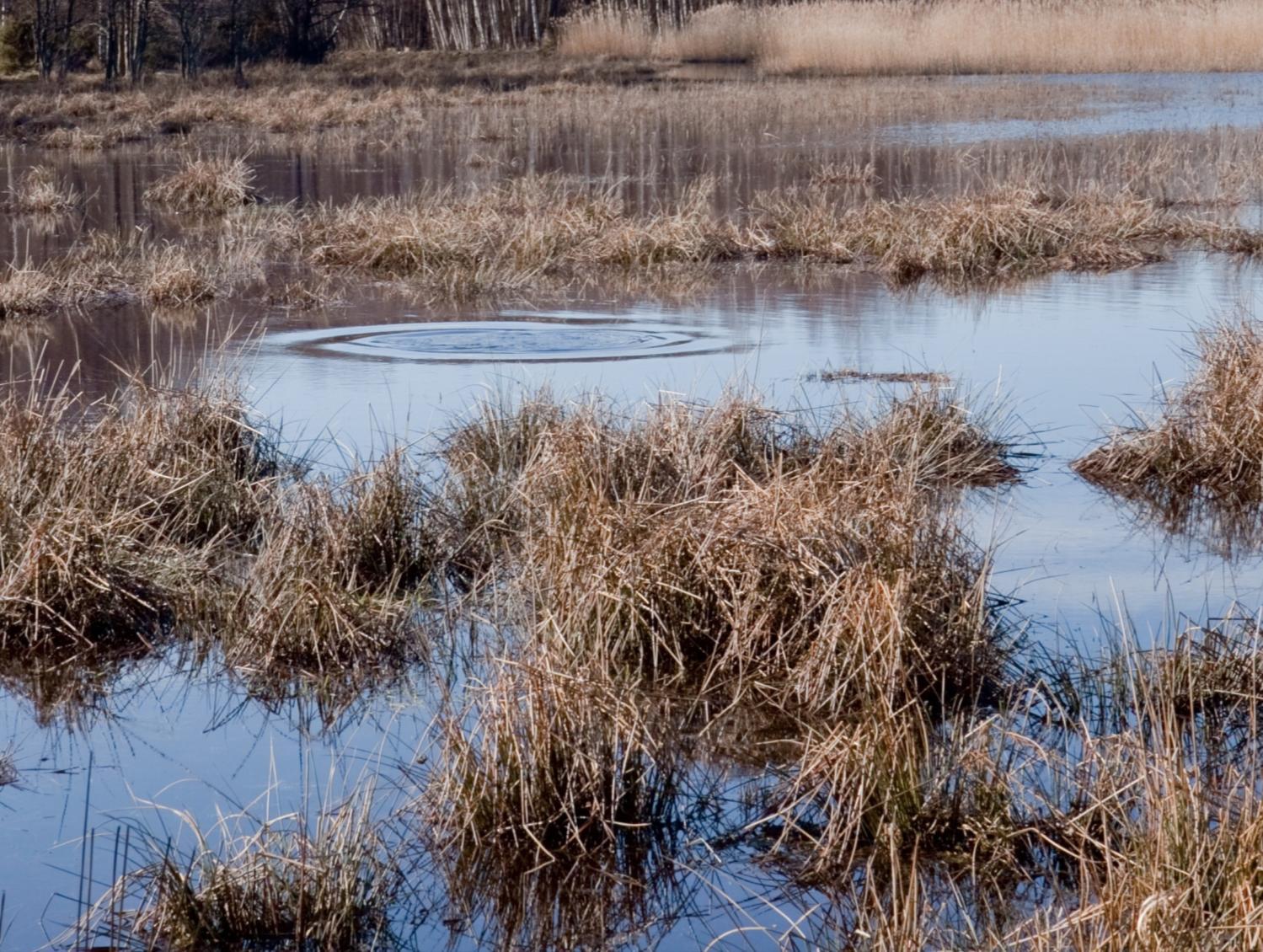 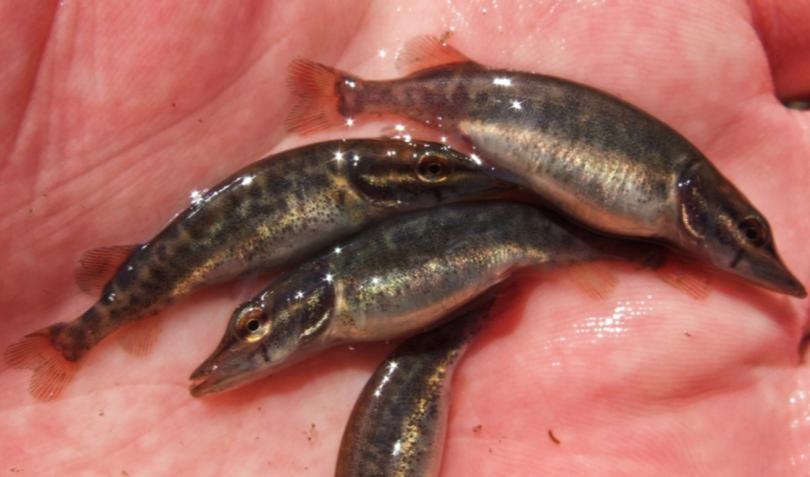 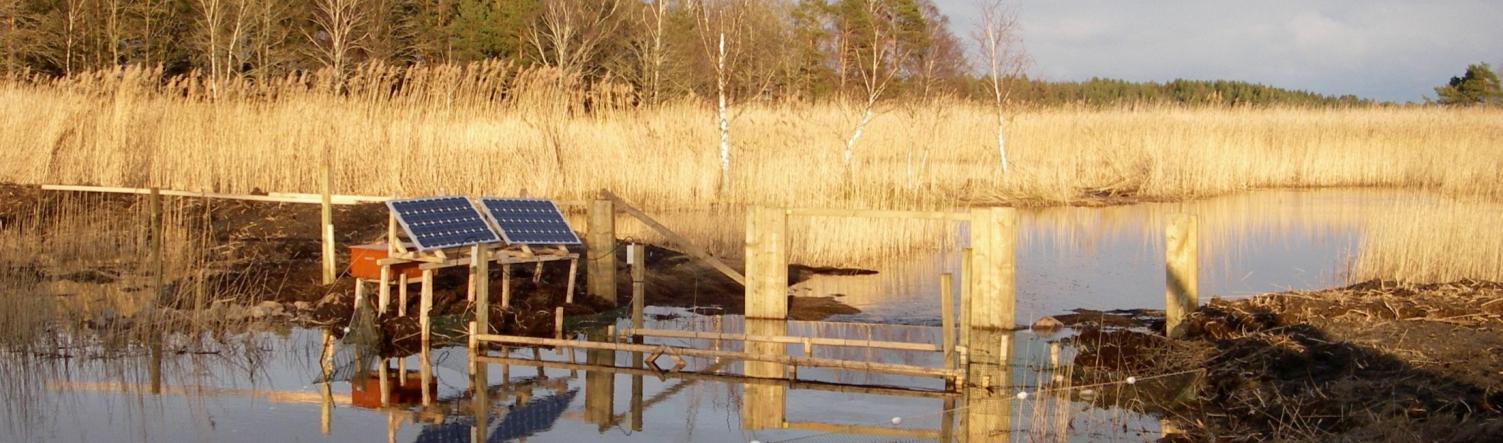 Data: Nilson m. fl. 2011
[Speaker Notes: Pilotprojekt i Kalmar 2007 vad händer om man återskapar optimal lekmiljö för gädda i sötvatten?

Uppdämning av litet kustdike gav drygt 3 ha översvämmad betesmark
Noggrann uppföljning av vuxen fisk och yngel
2007 ca 3000 gäddungar
2009 över 100 000 gäddungar! + ökad tillväxt]
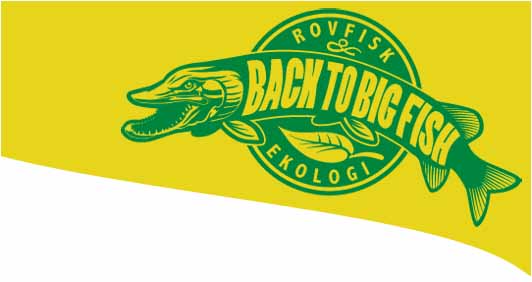 Otolitanalys
Gädda från Kalmarsund
Modertopp
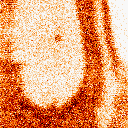 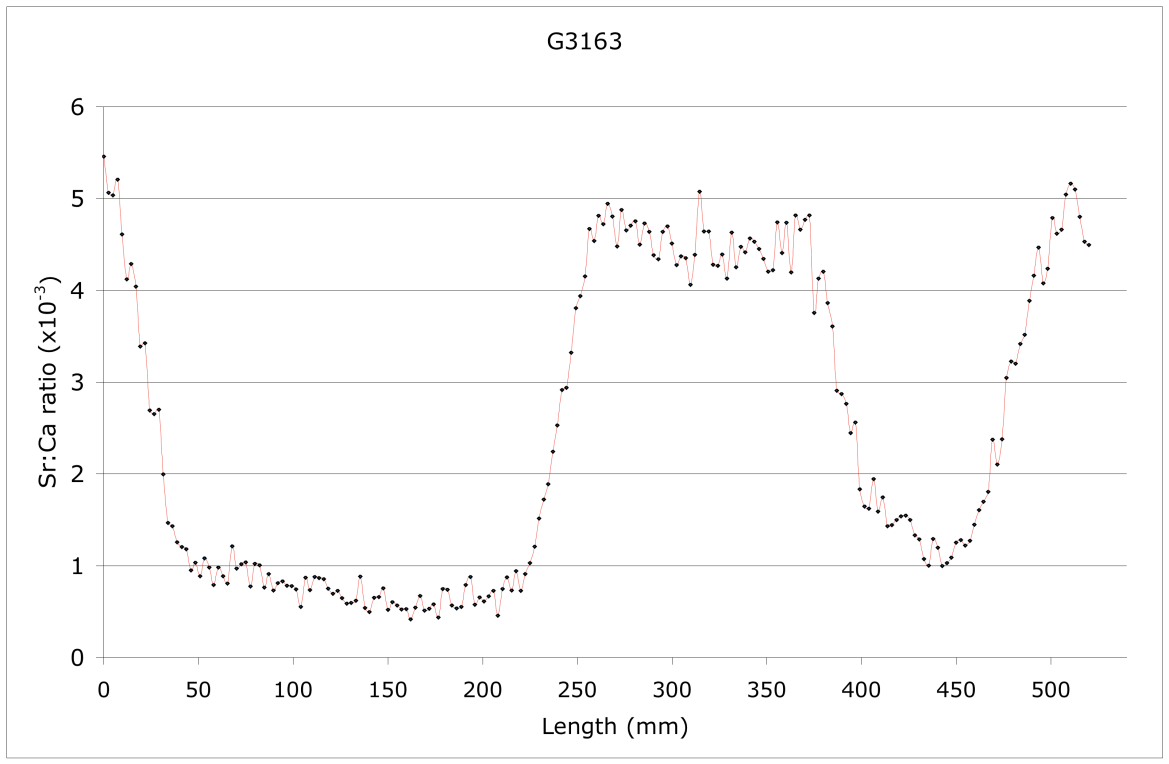 Lekvandring bäck
Tillväxt i havet
Tillbaka till
havet
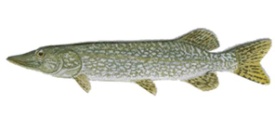 Yngel i bäcken
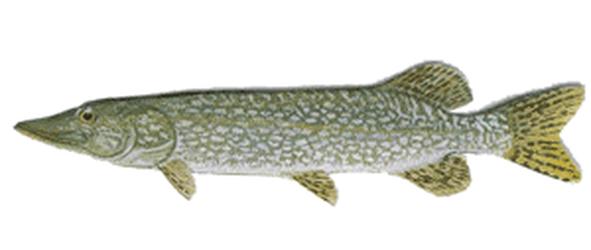 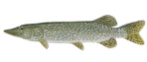 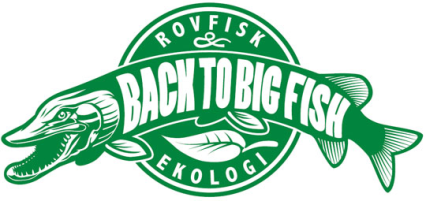 Kartering
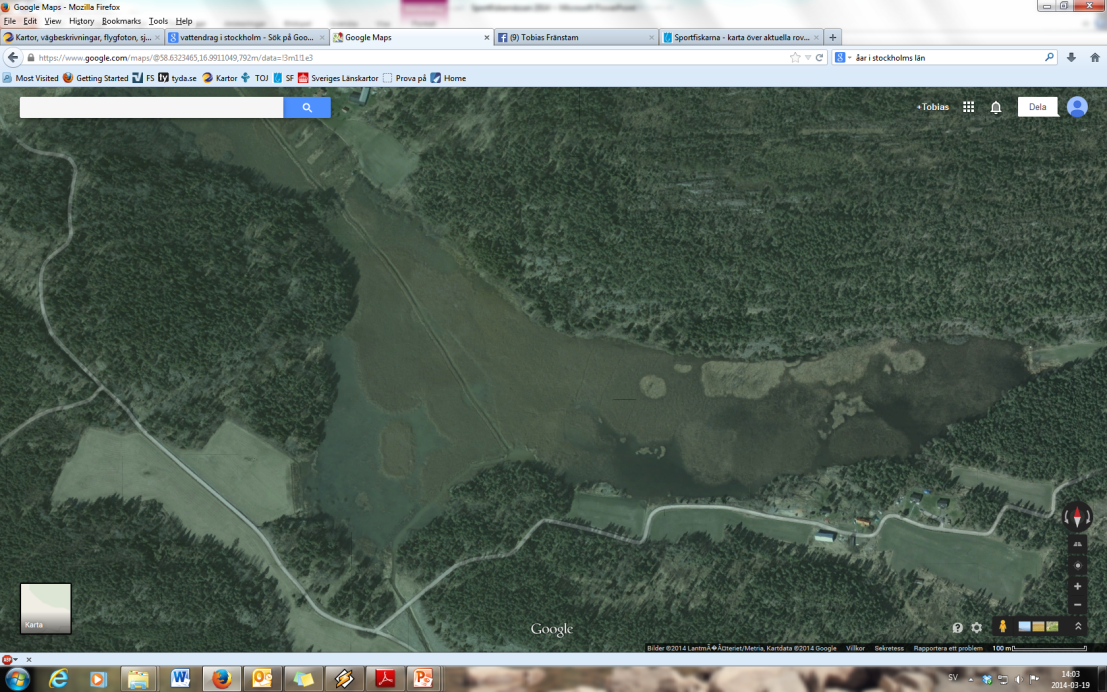 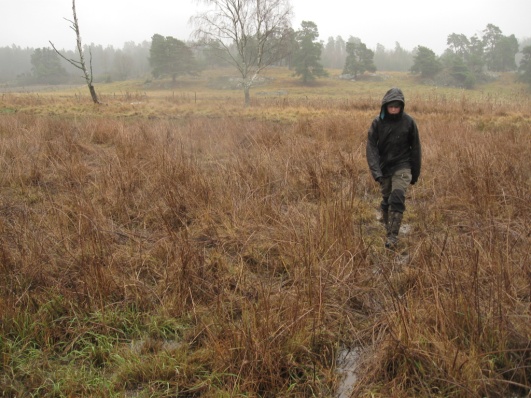 Av: Tobias Fränstam
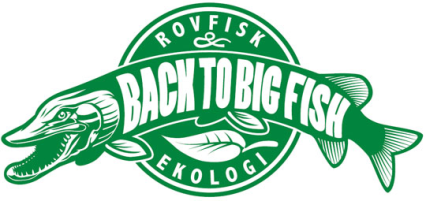 Planering
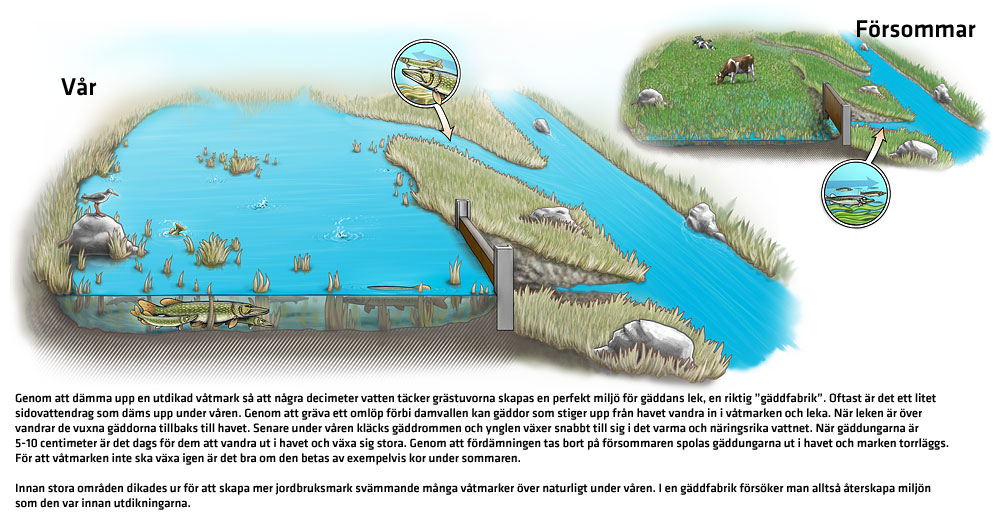 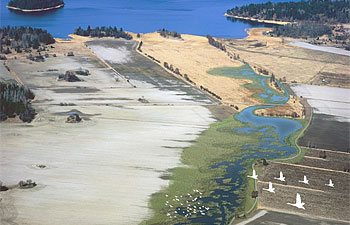 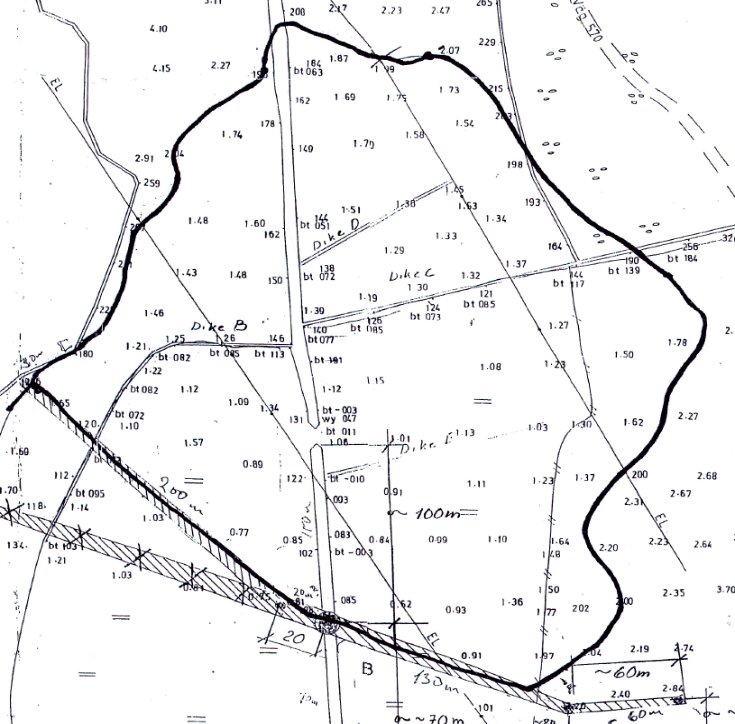 Av: Tobias Fränstam
Vandringshinder
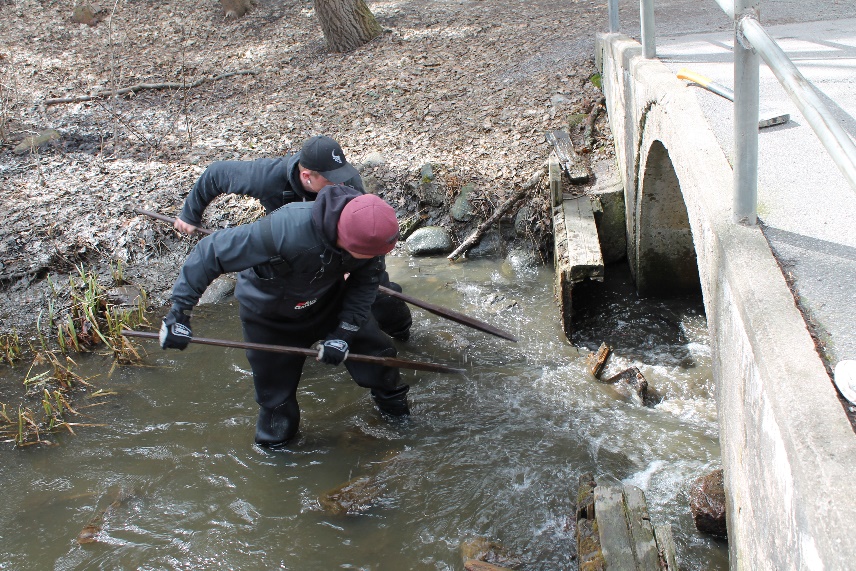 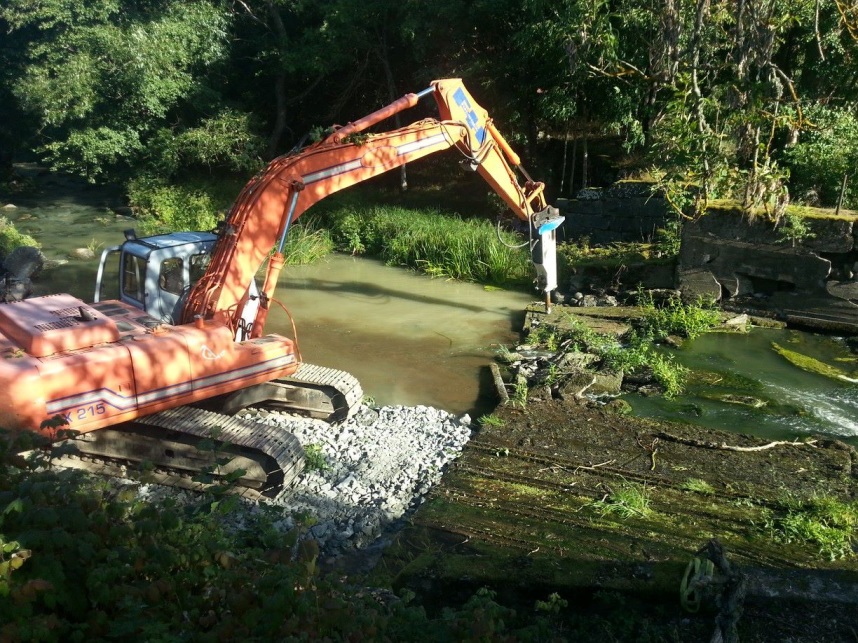 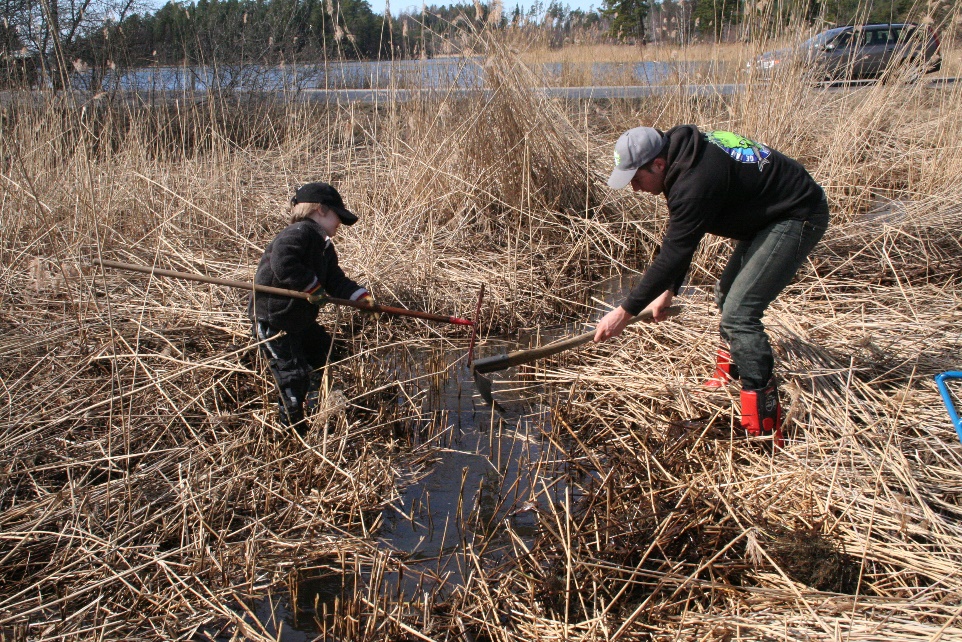 Av: Tobias Fränstam
Våtmarker
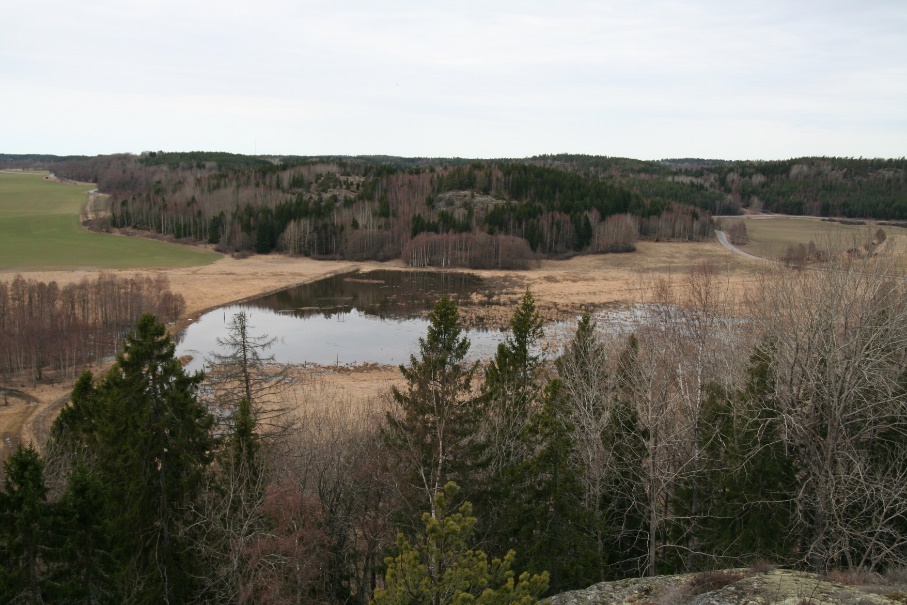 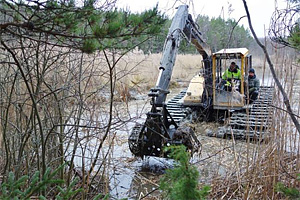 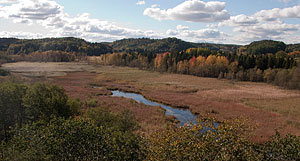 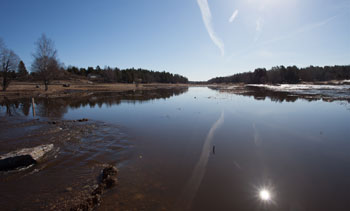 Av: Tobias Fränstam
Och mycket annat
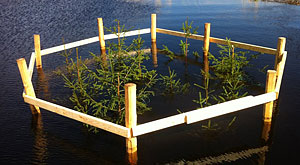 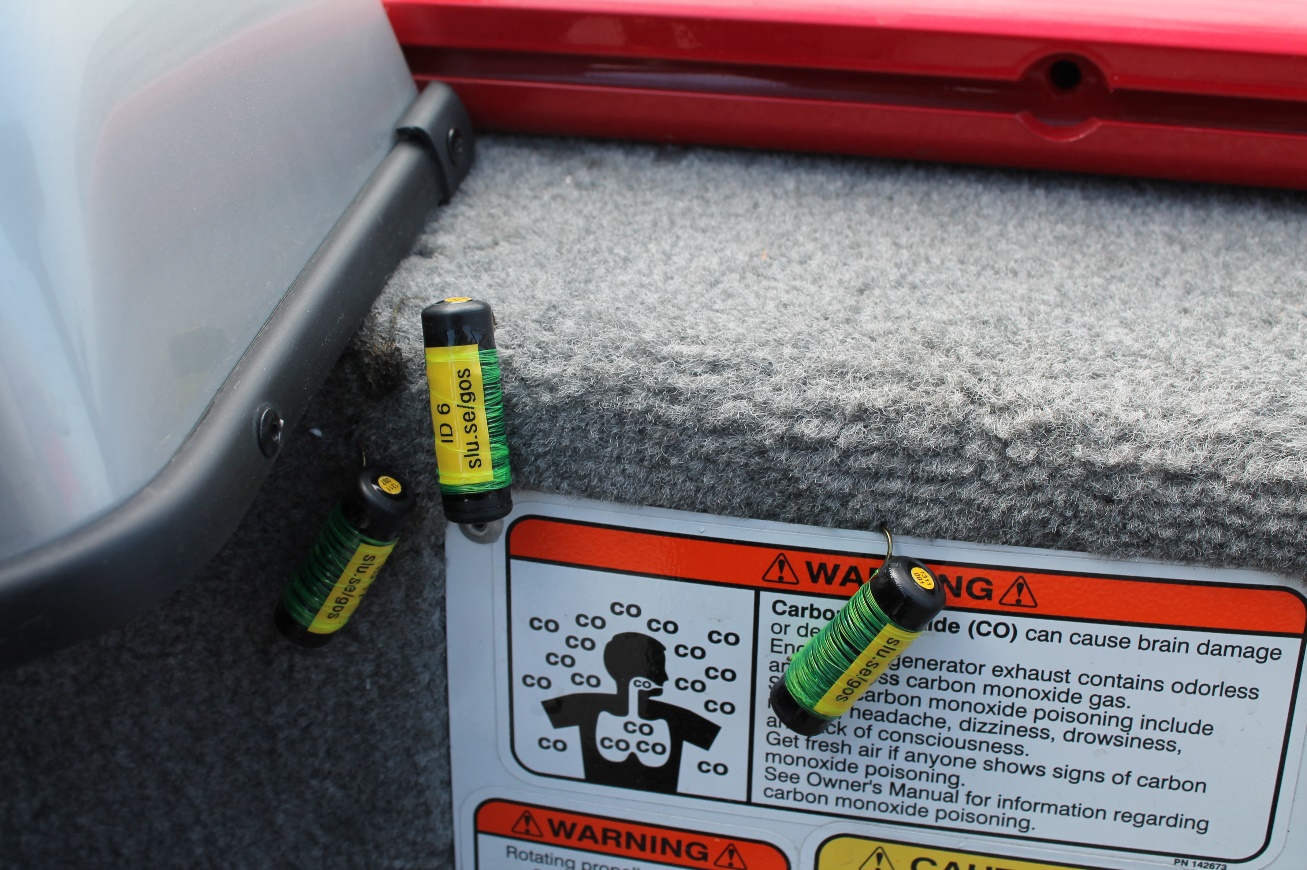 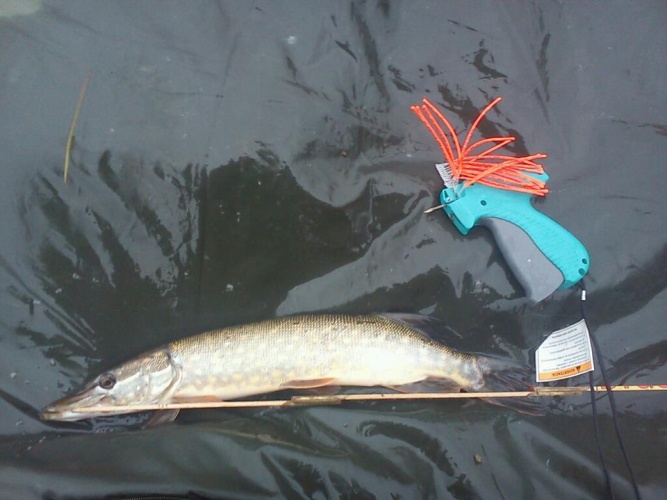 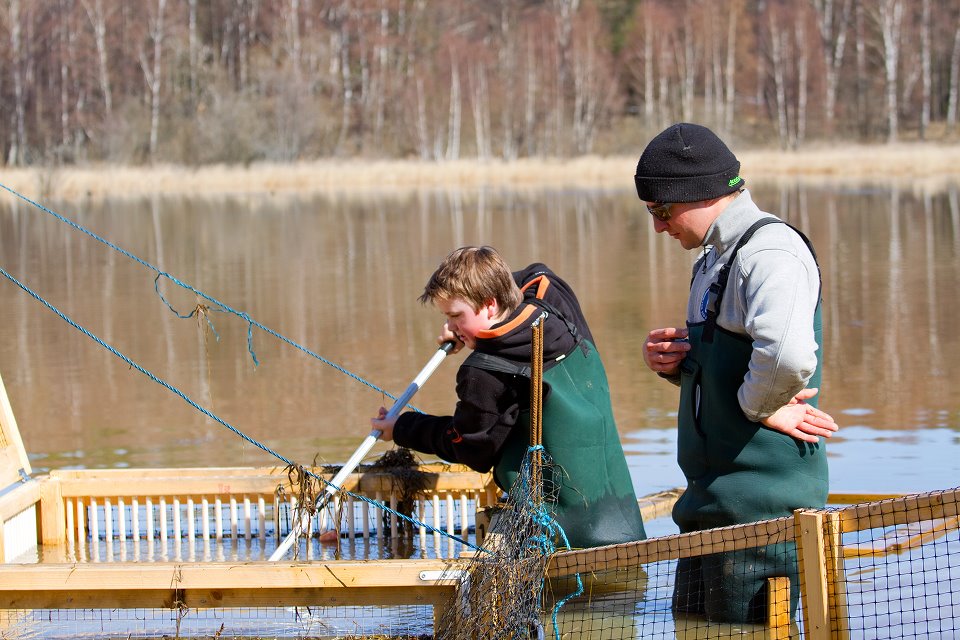 Av: Tobias Fränstam
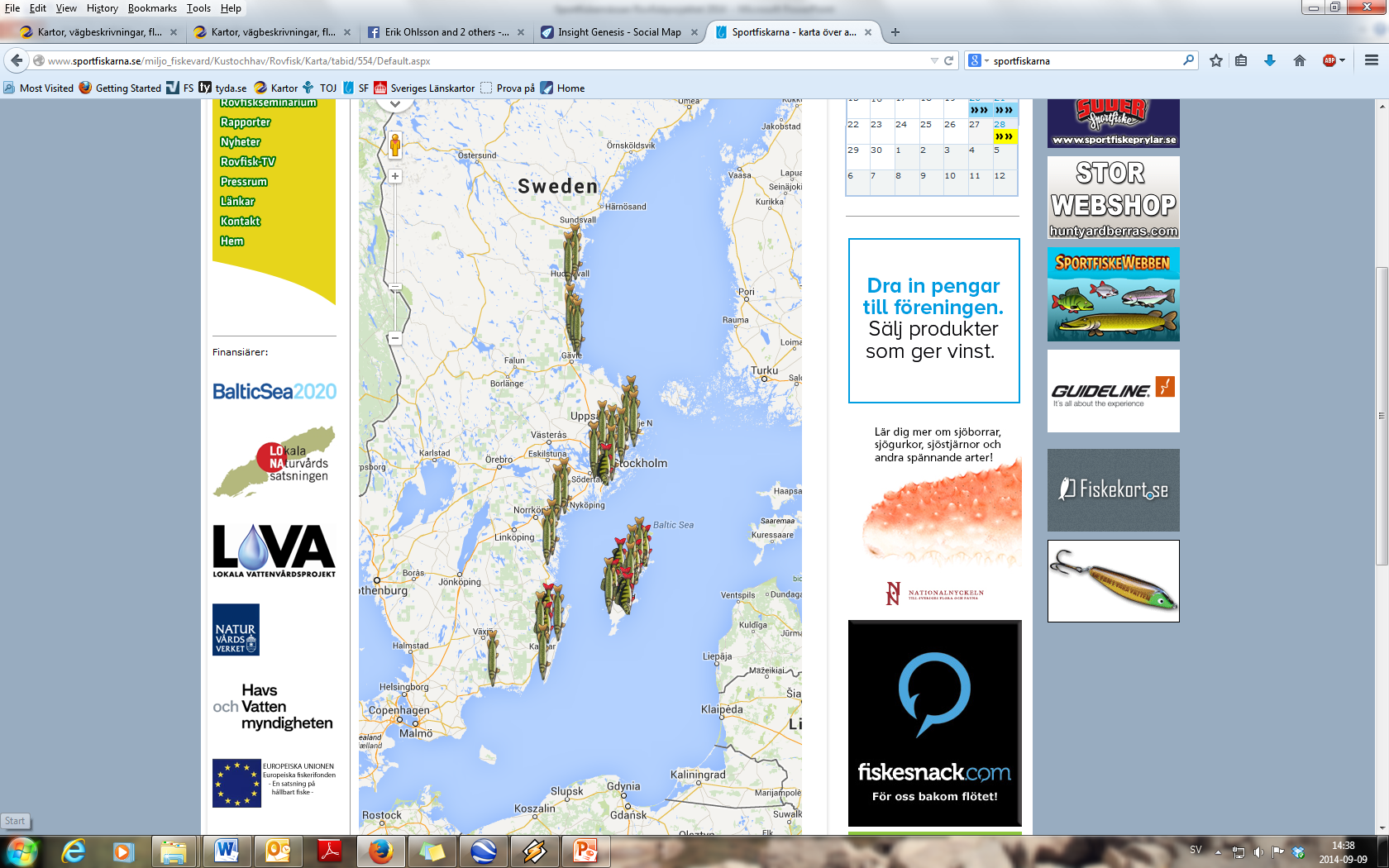 Av: Tobias Fränstam
Fyra goda exempel
Av: Tobias Fränstam
Snäckstavik - våtmarksrestaurering
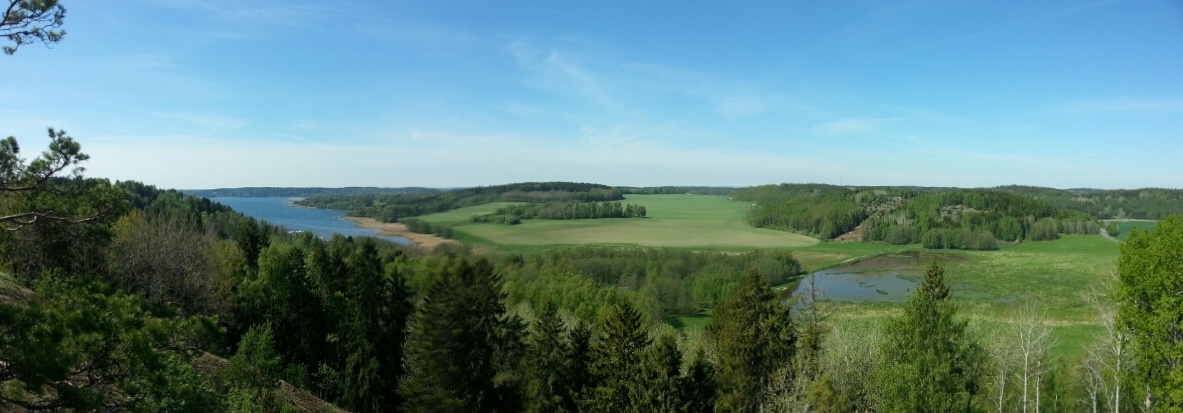 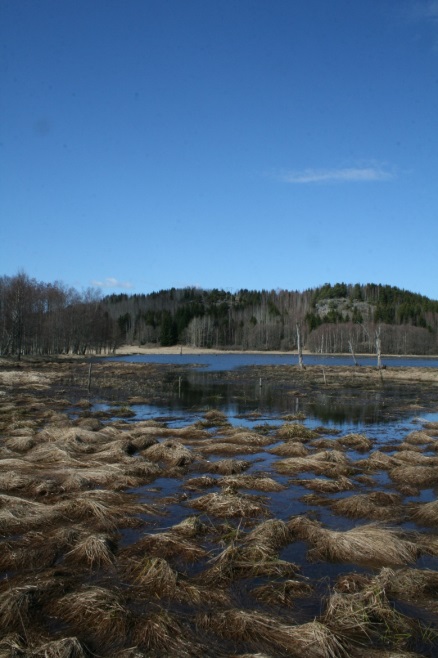 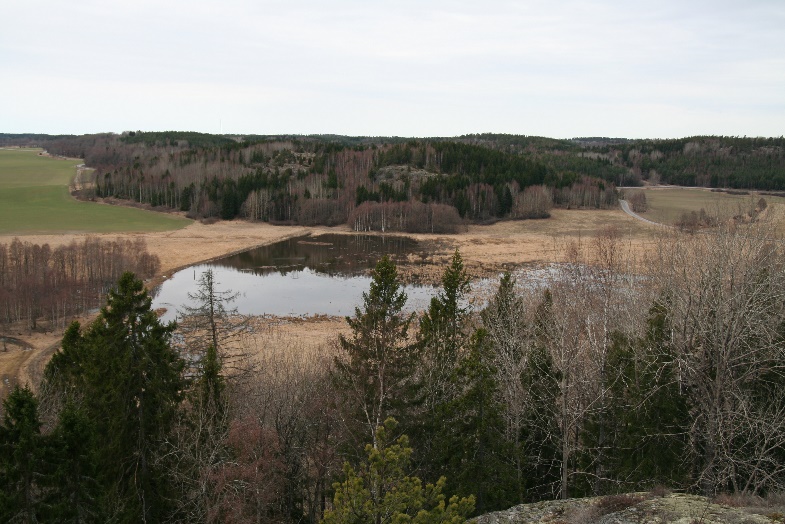 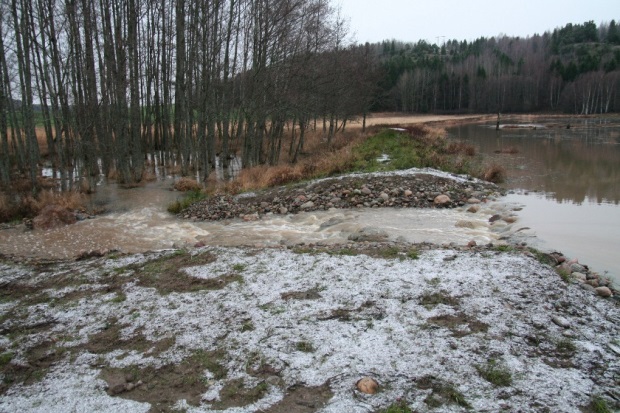 Av: Tobias Fränstam
Snäckstavik
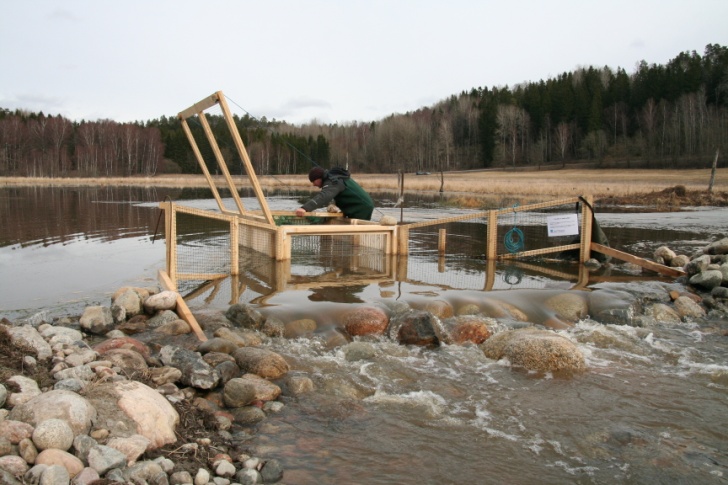 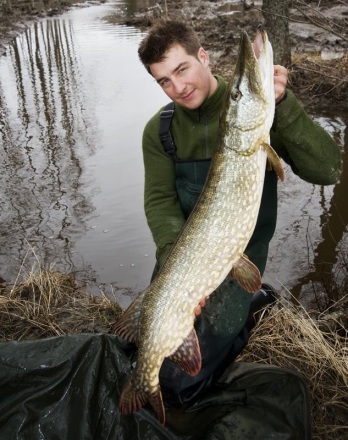 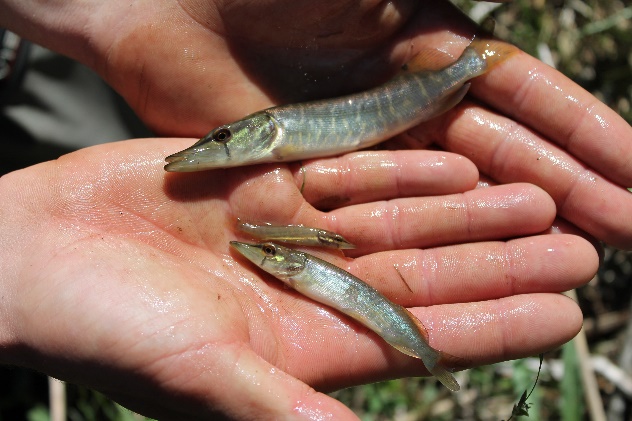 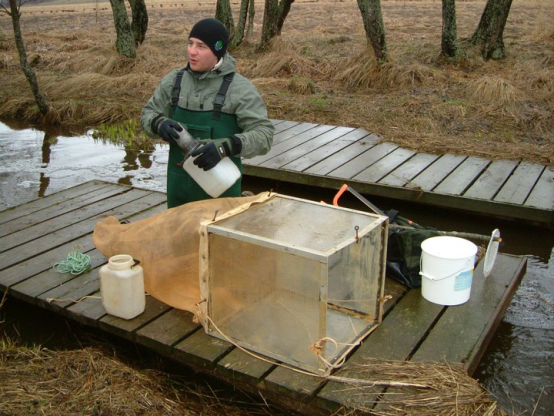 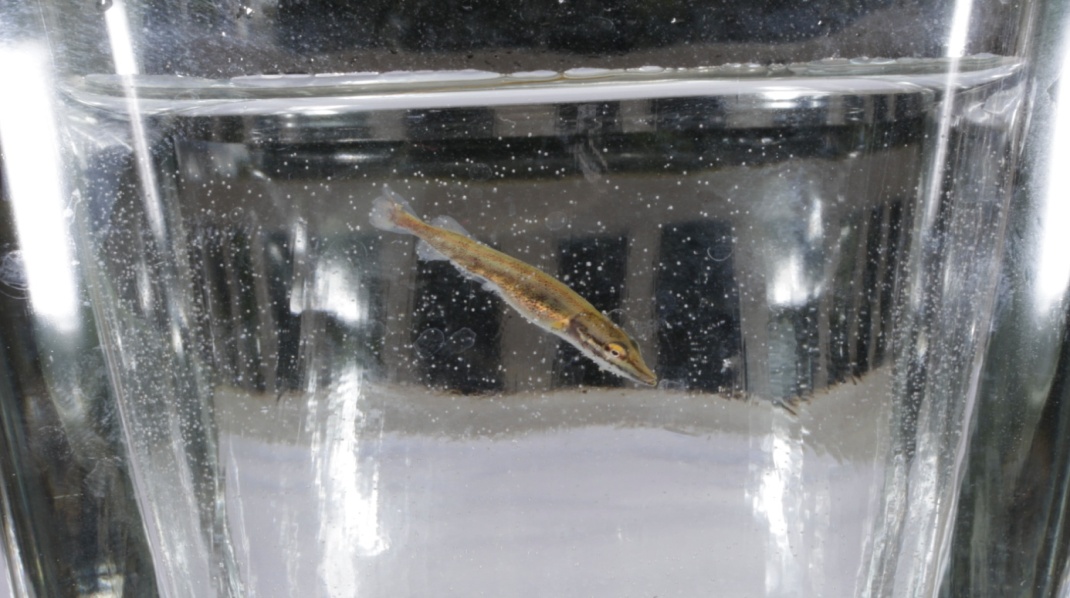 Av: Tobias Fränstam
Noraträskvandringshinder
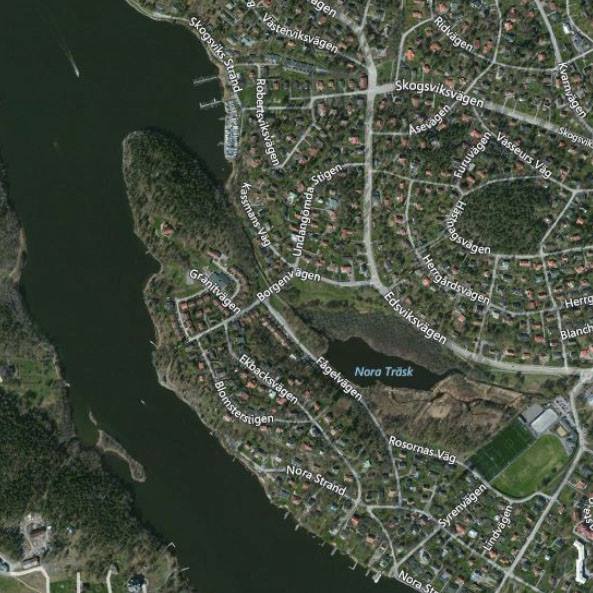 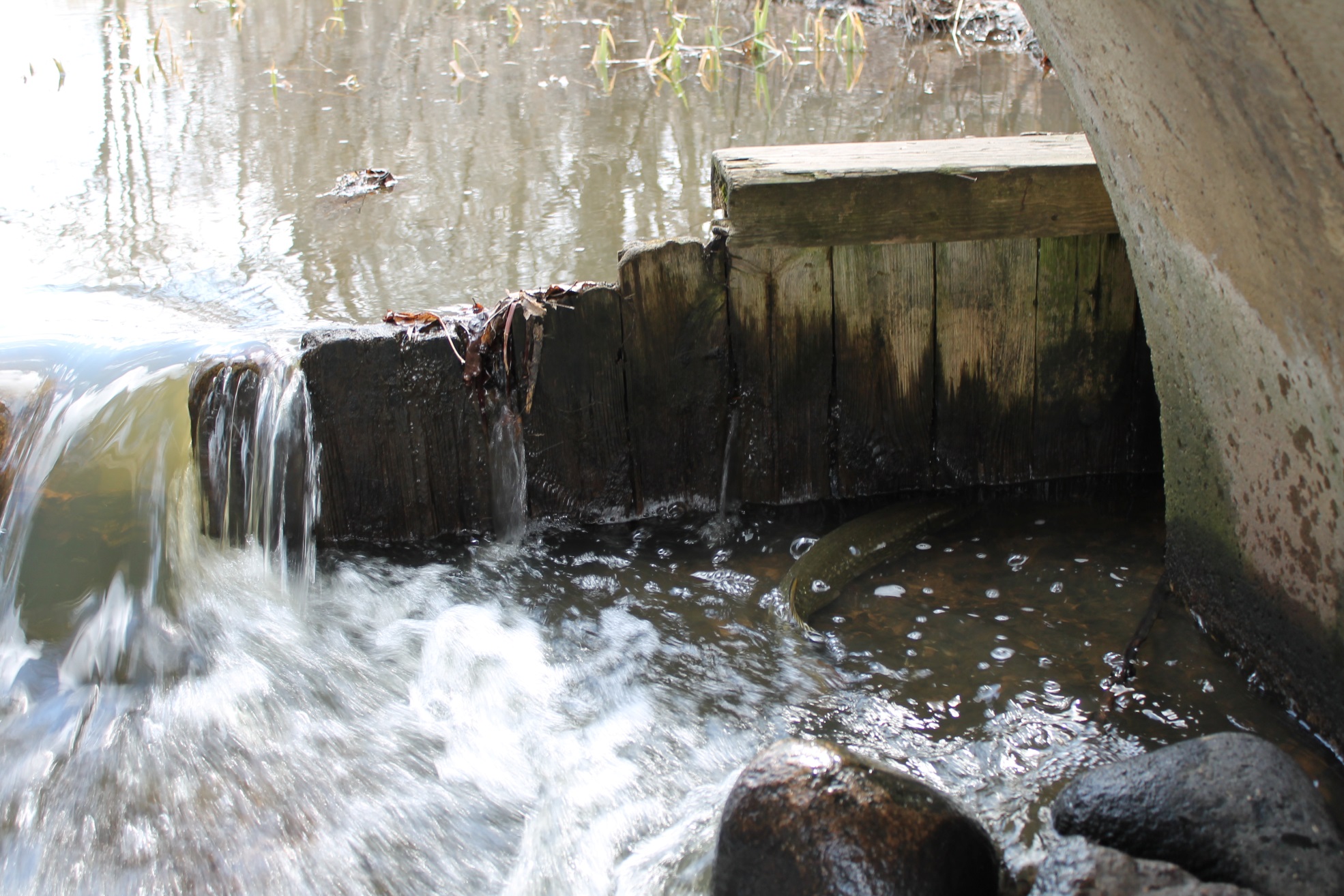 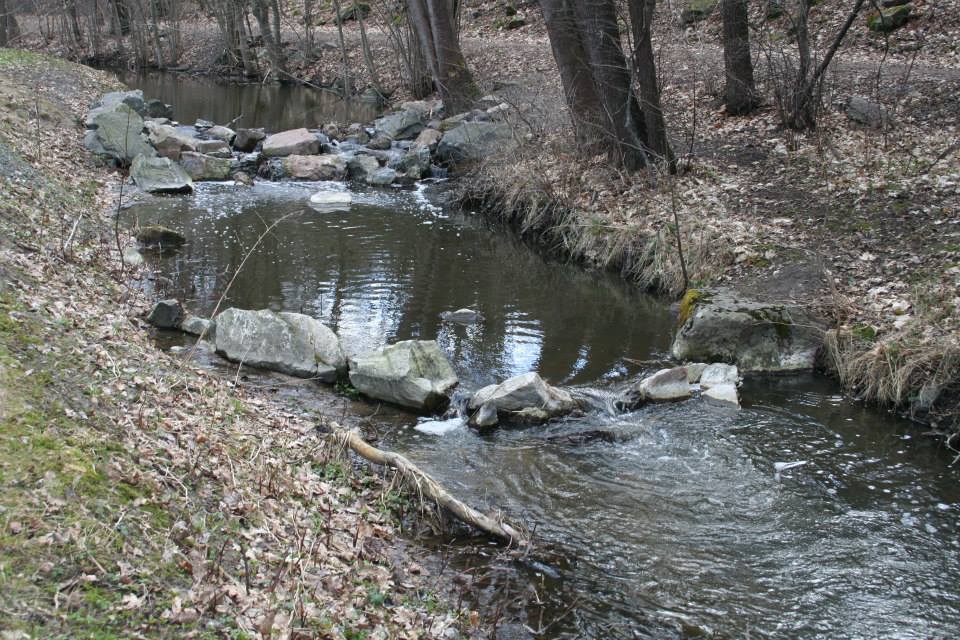 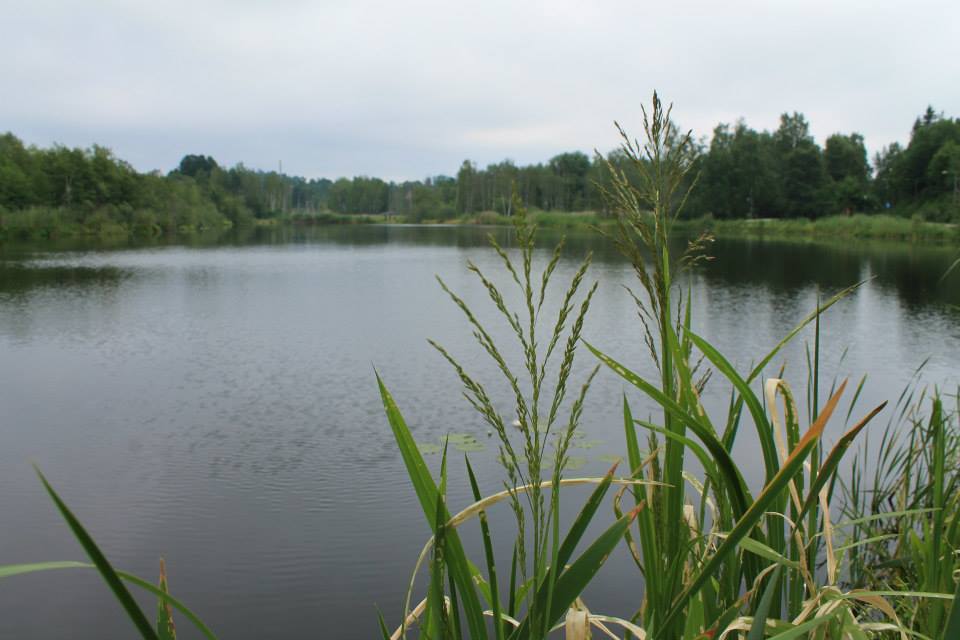 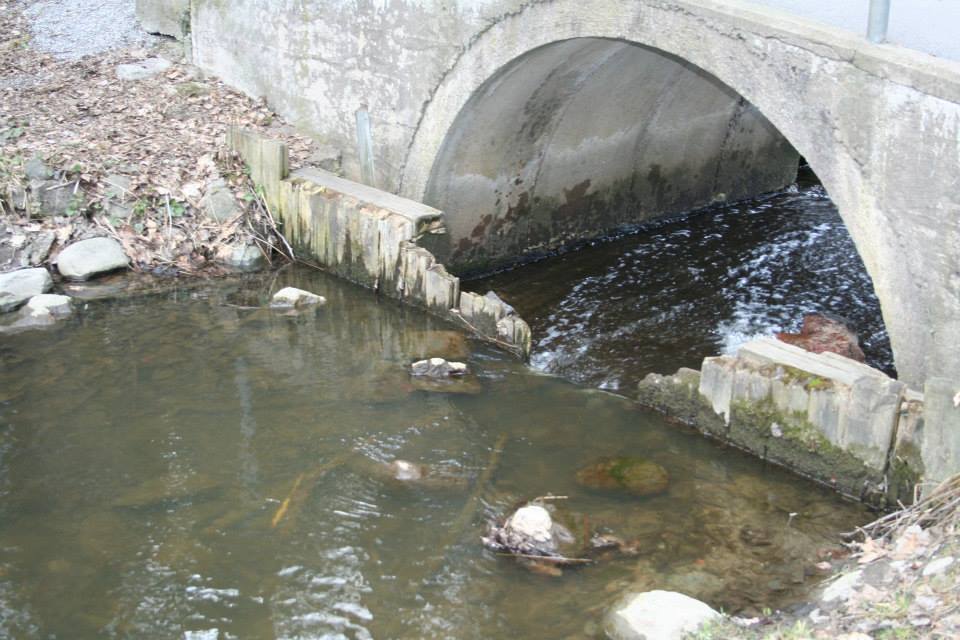 Av: Tobias Fränstam
Noraträsk
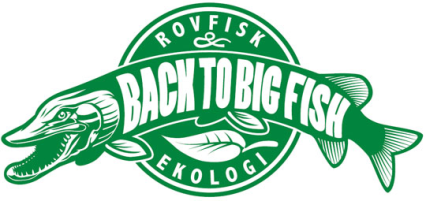 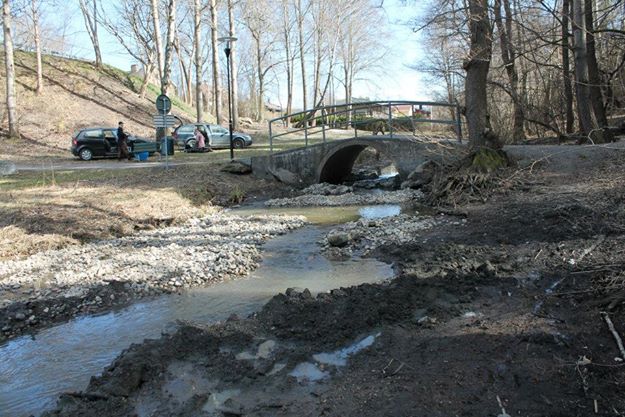 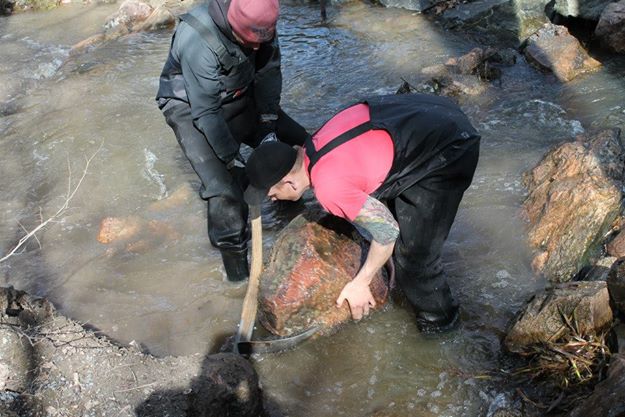 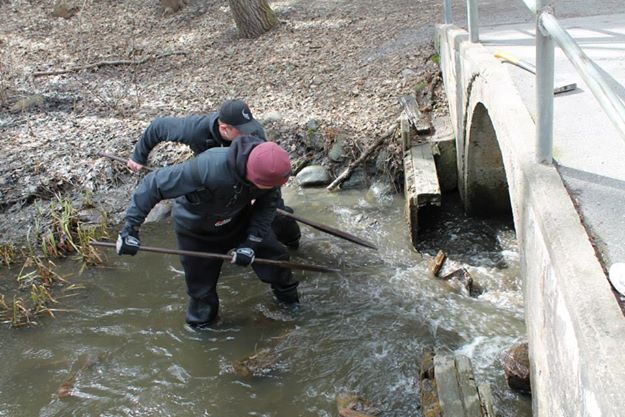 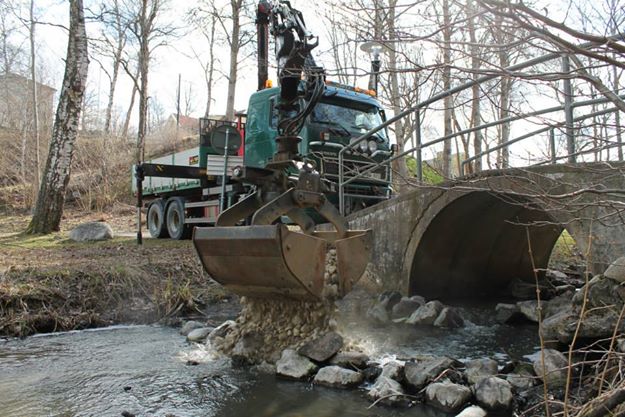 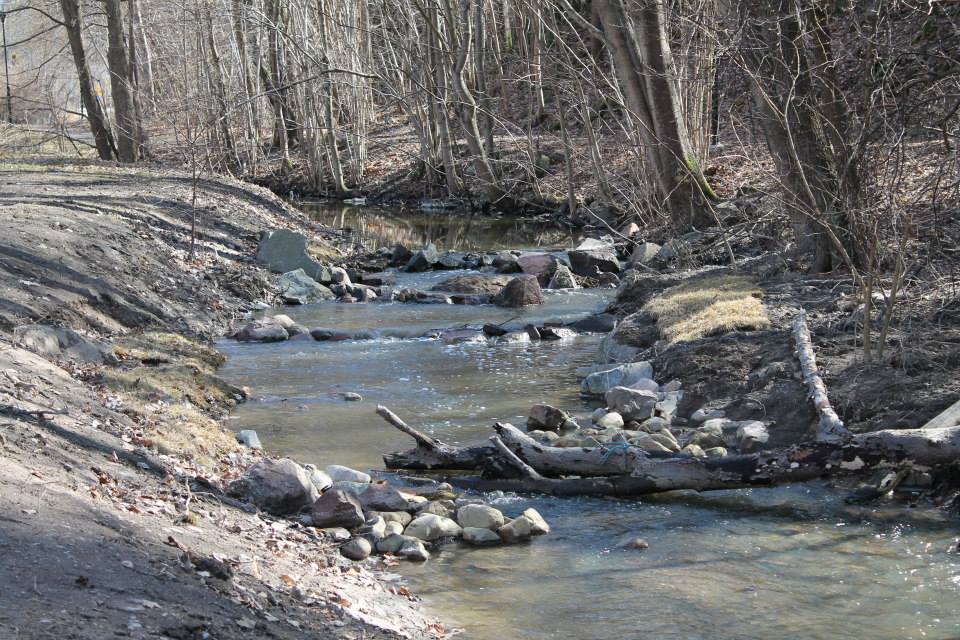 Av: Tobias Fränstam
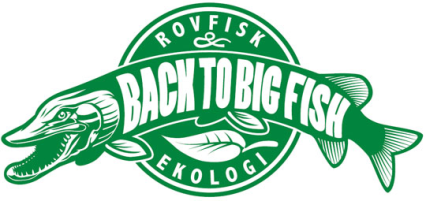 Film Noraträsk
Av: Tobias Fränstam
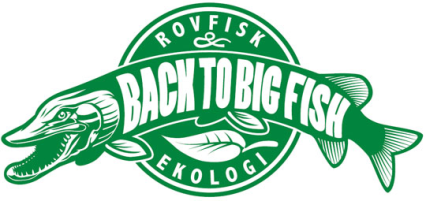 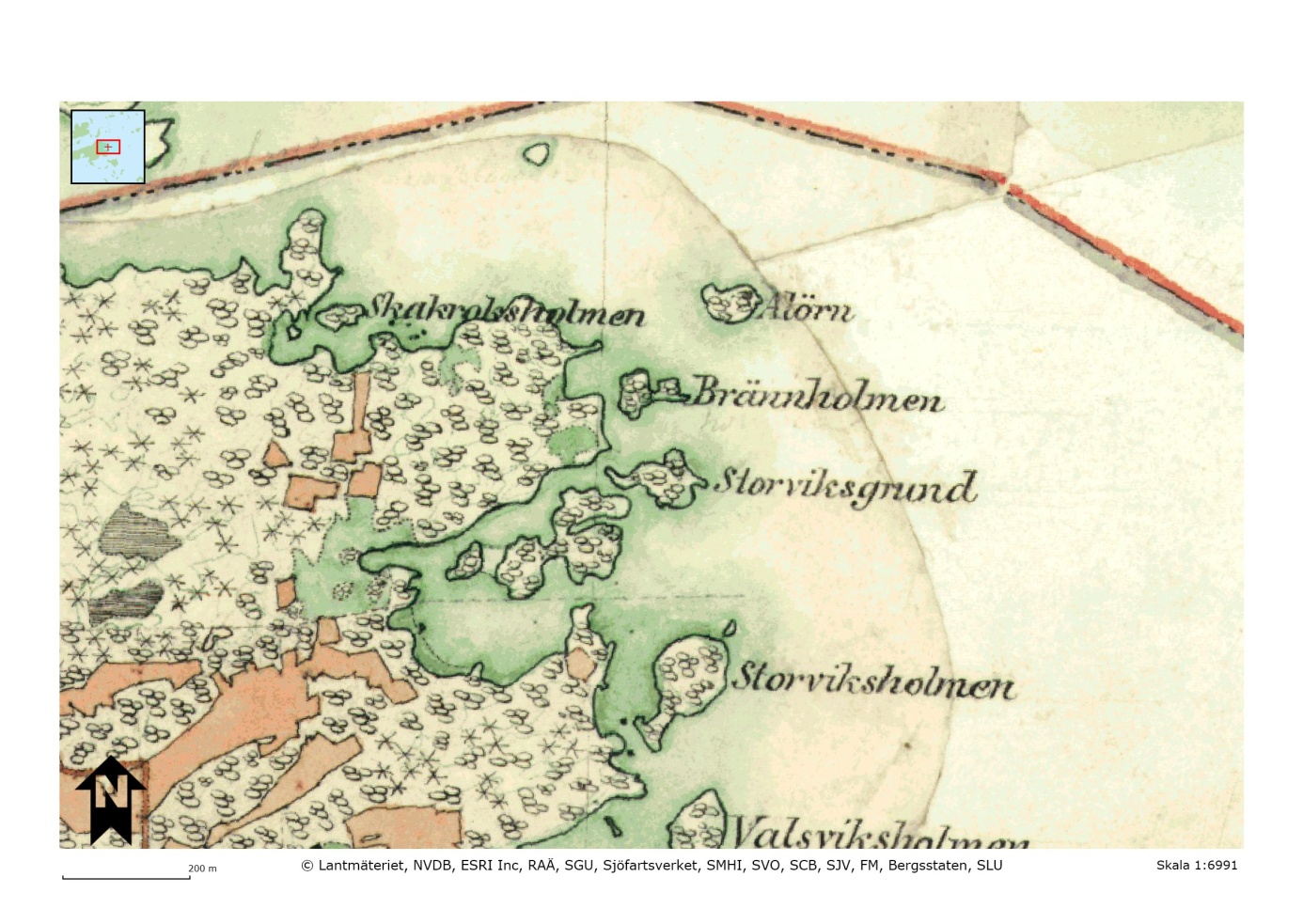 Östra Lagnö
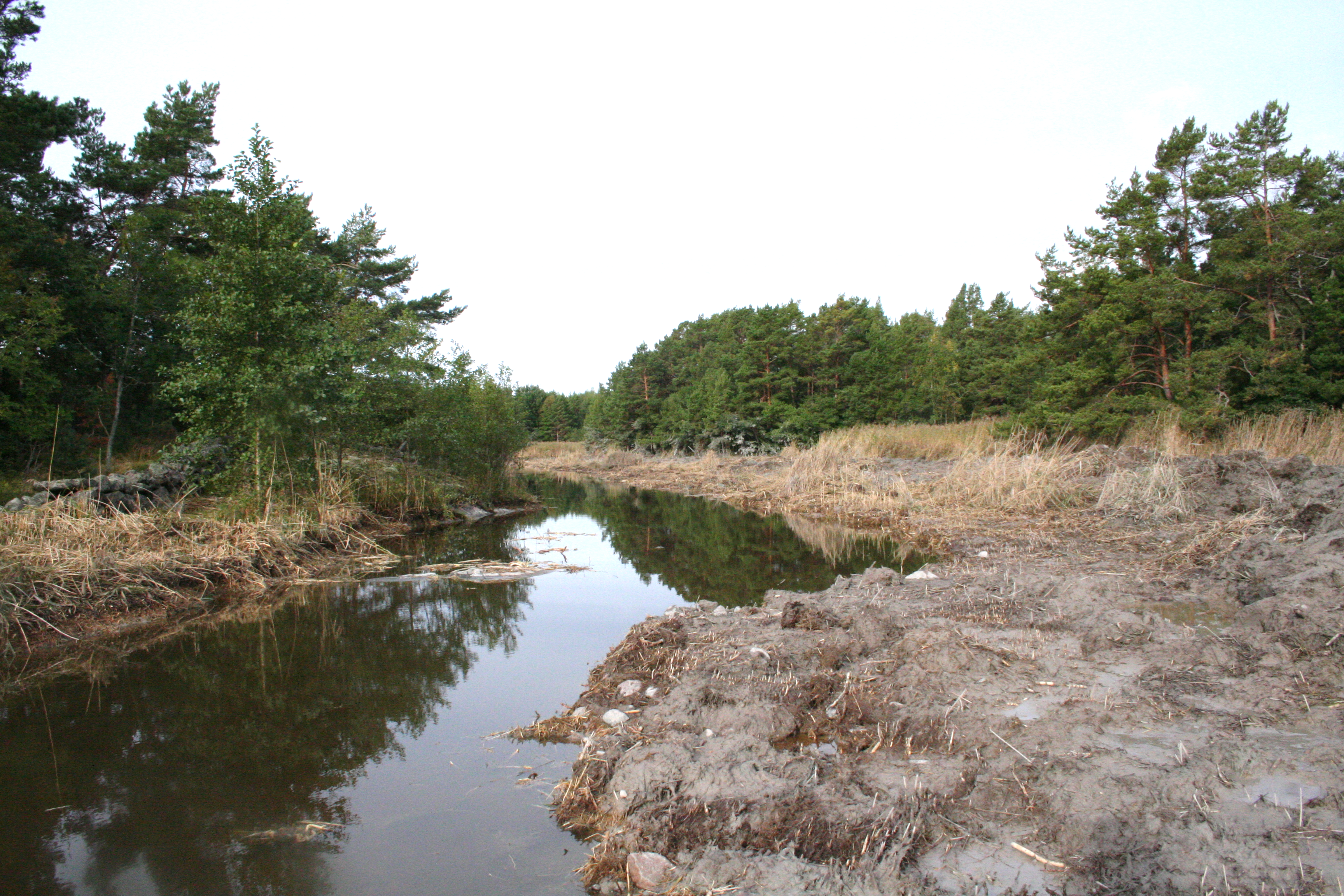 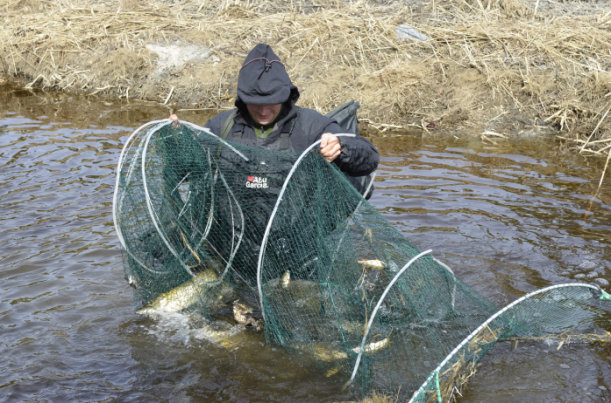 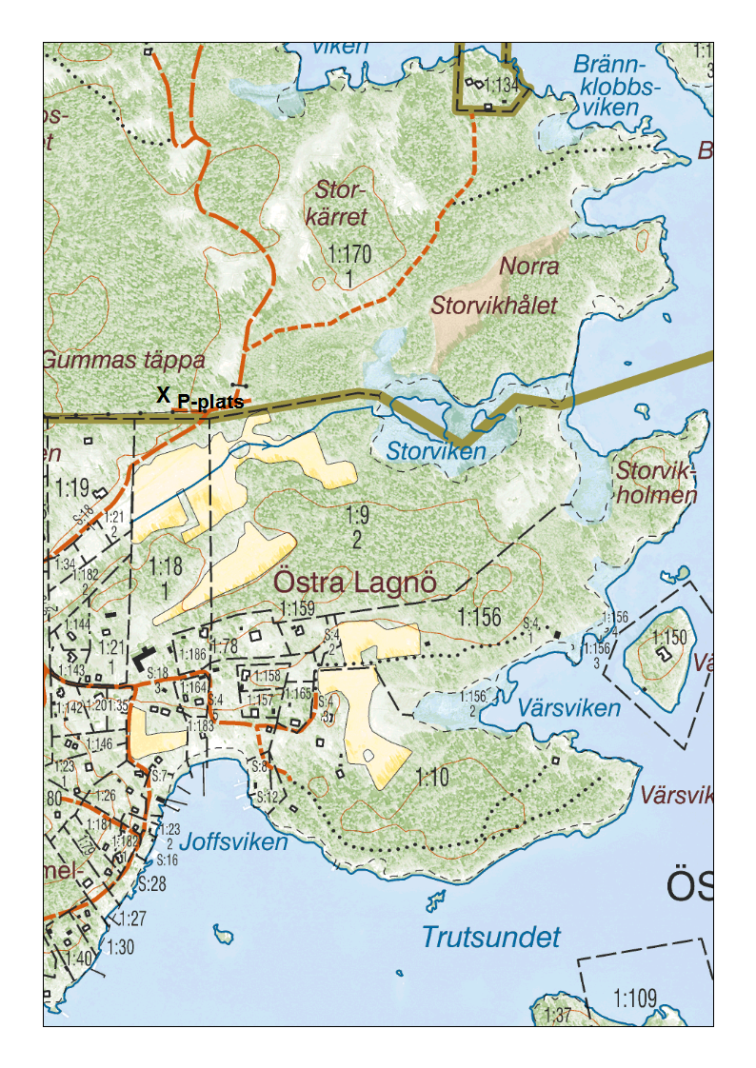 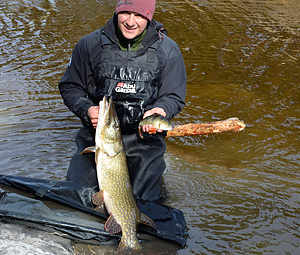 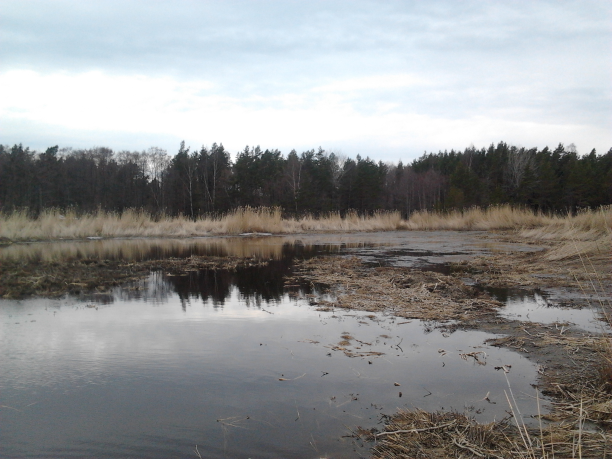 Av: Tobias Fränstam
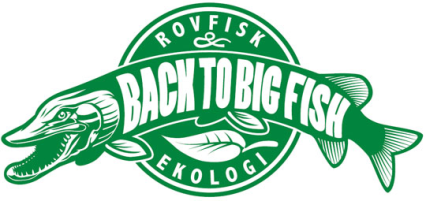 Muskån
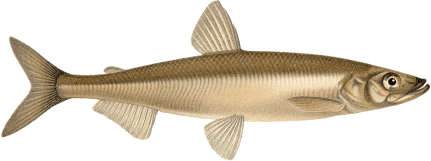 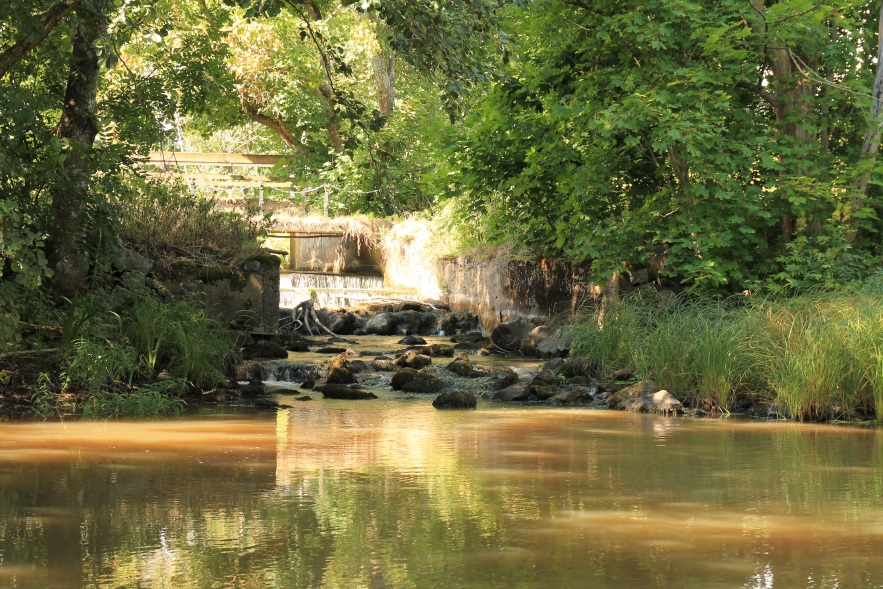 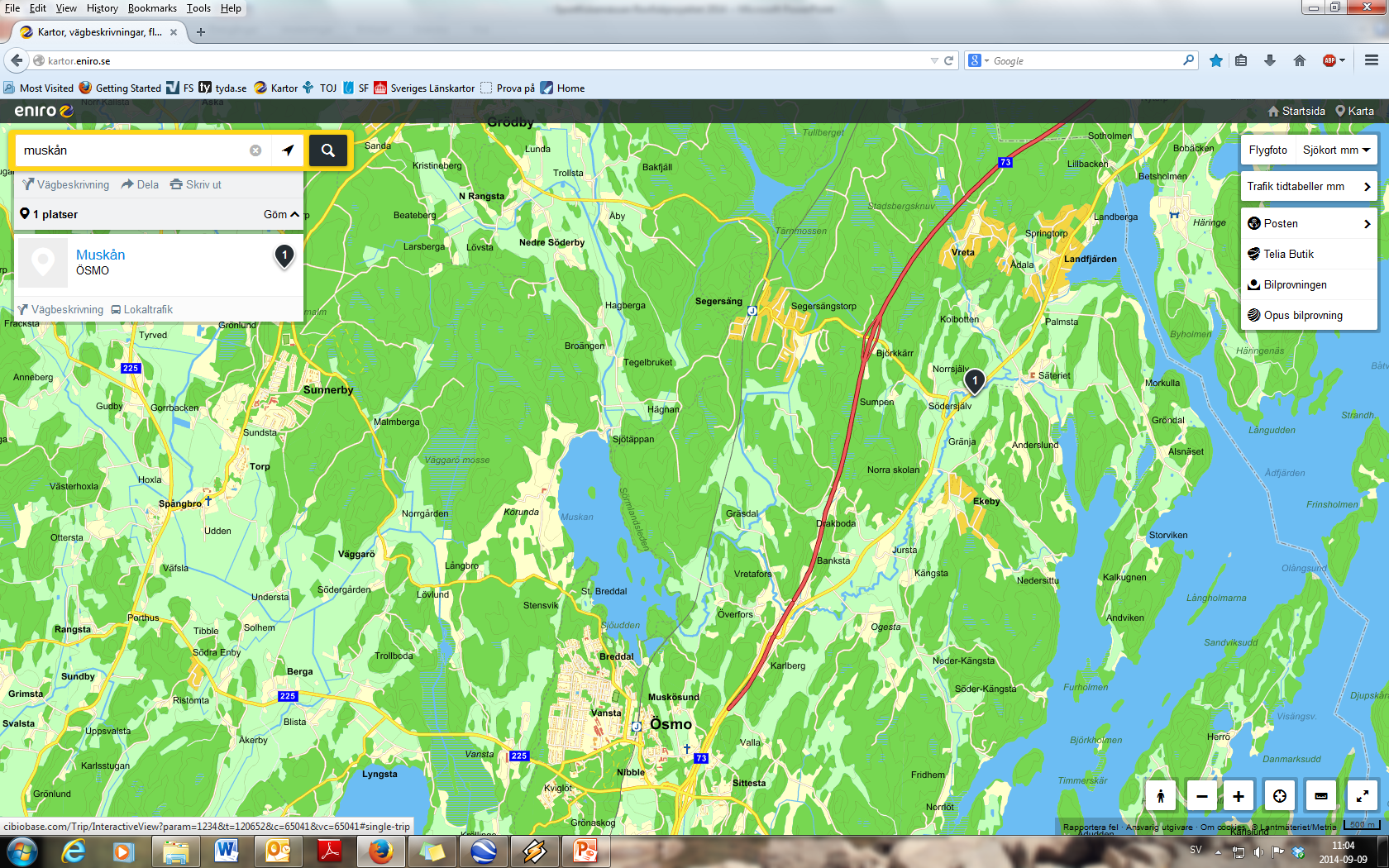 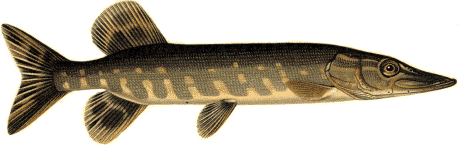 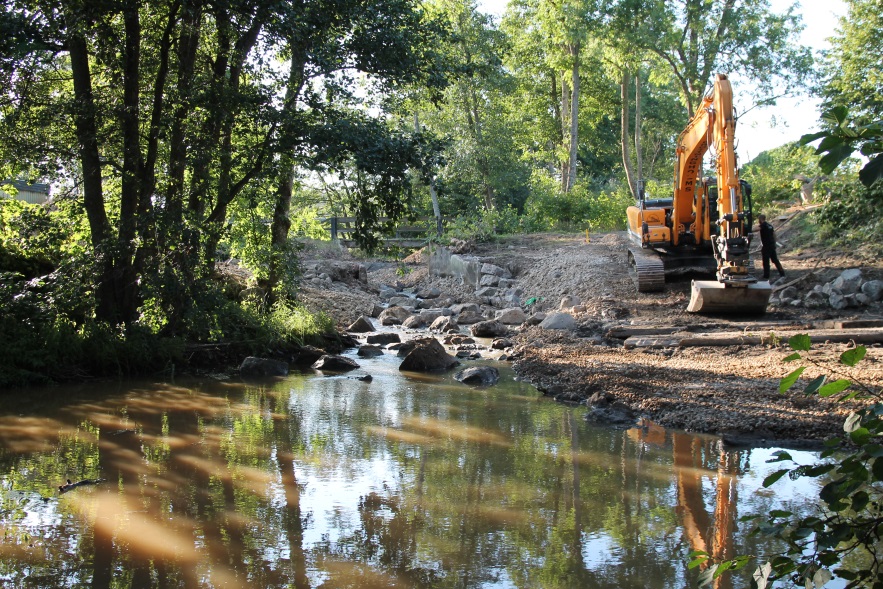 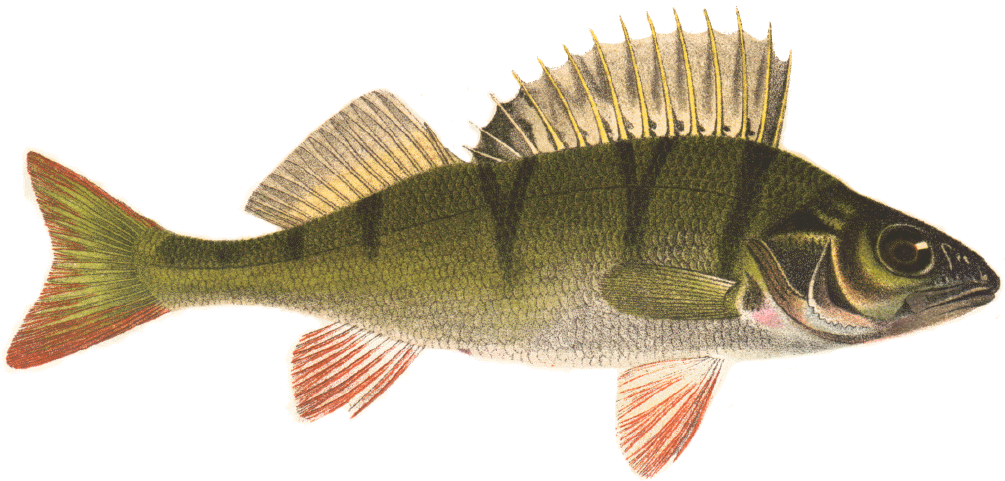 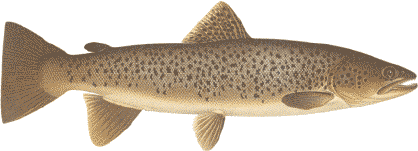 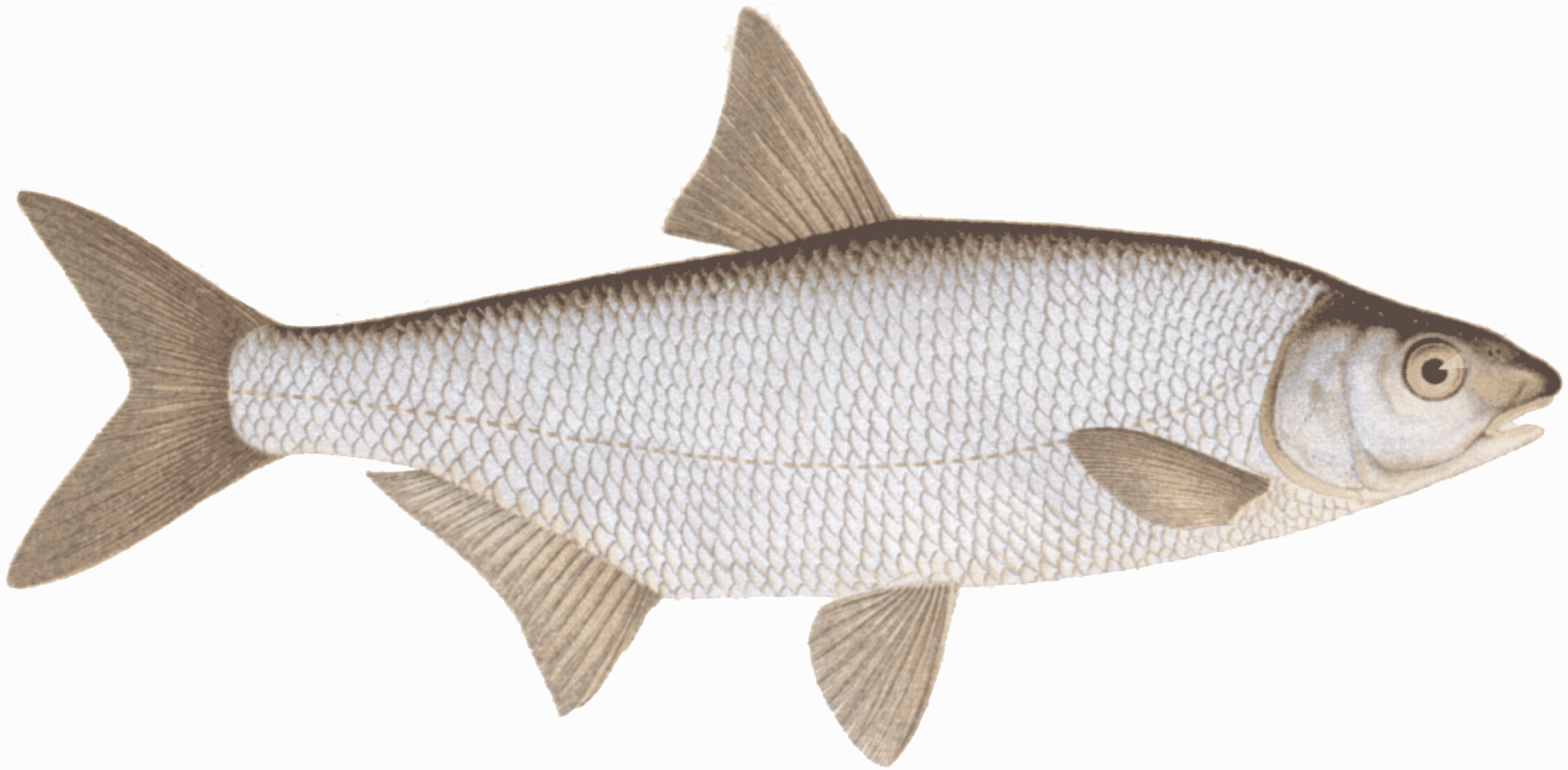 Av: Tobias Fränstam
Rovfiskprojektet
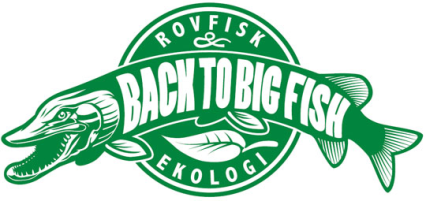 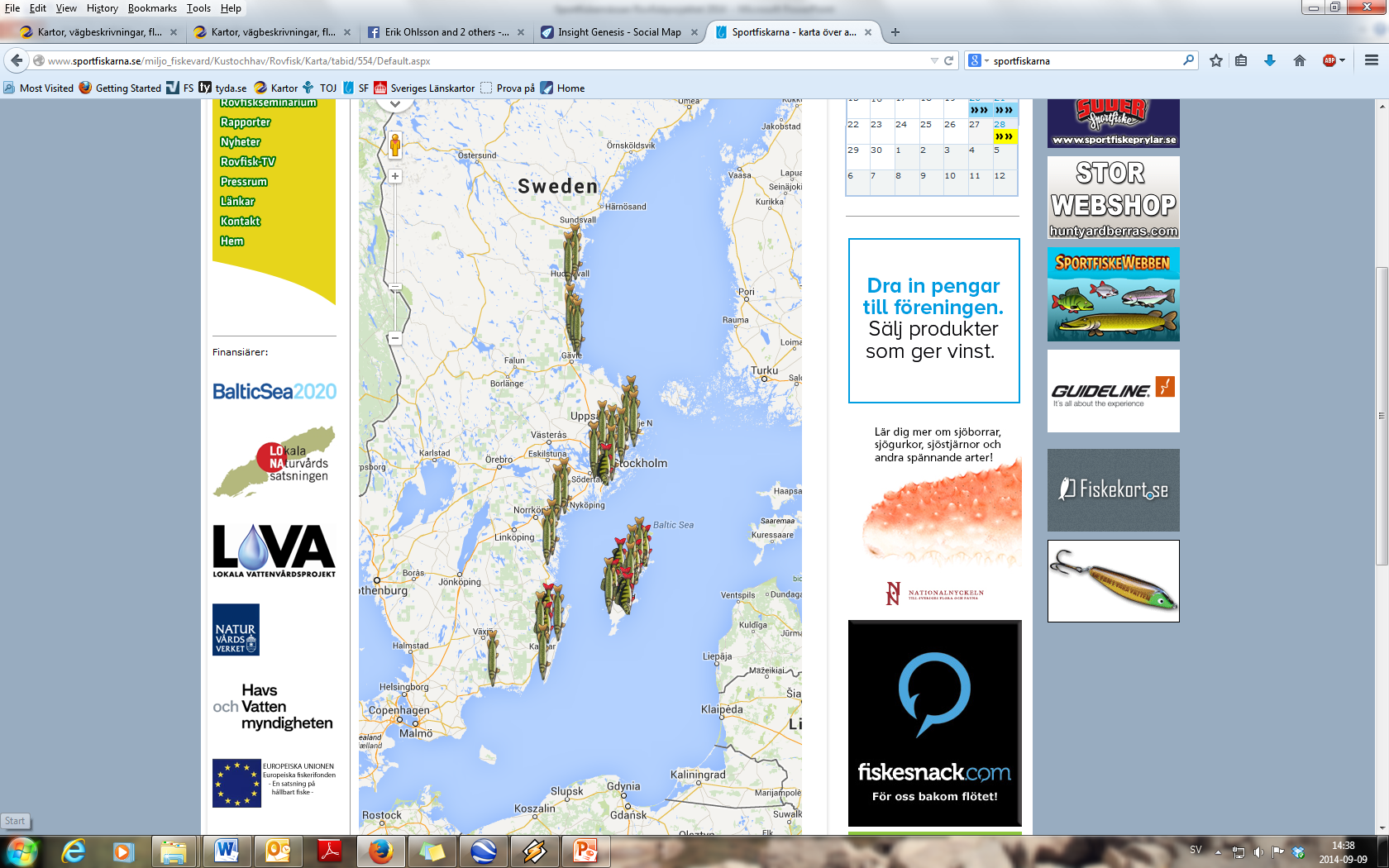 Joel Norlin
Lars Vallin
Upplandsstiftelsen
Lars Ljungren
Tobias Fränstam
Micael Söderman
Linda Svensson
Nils Ljunggren
Olof Engstedt
VARFÖR ?
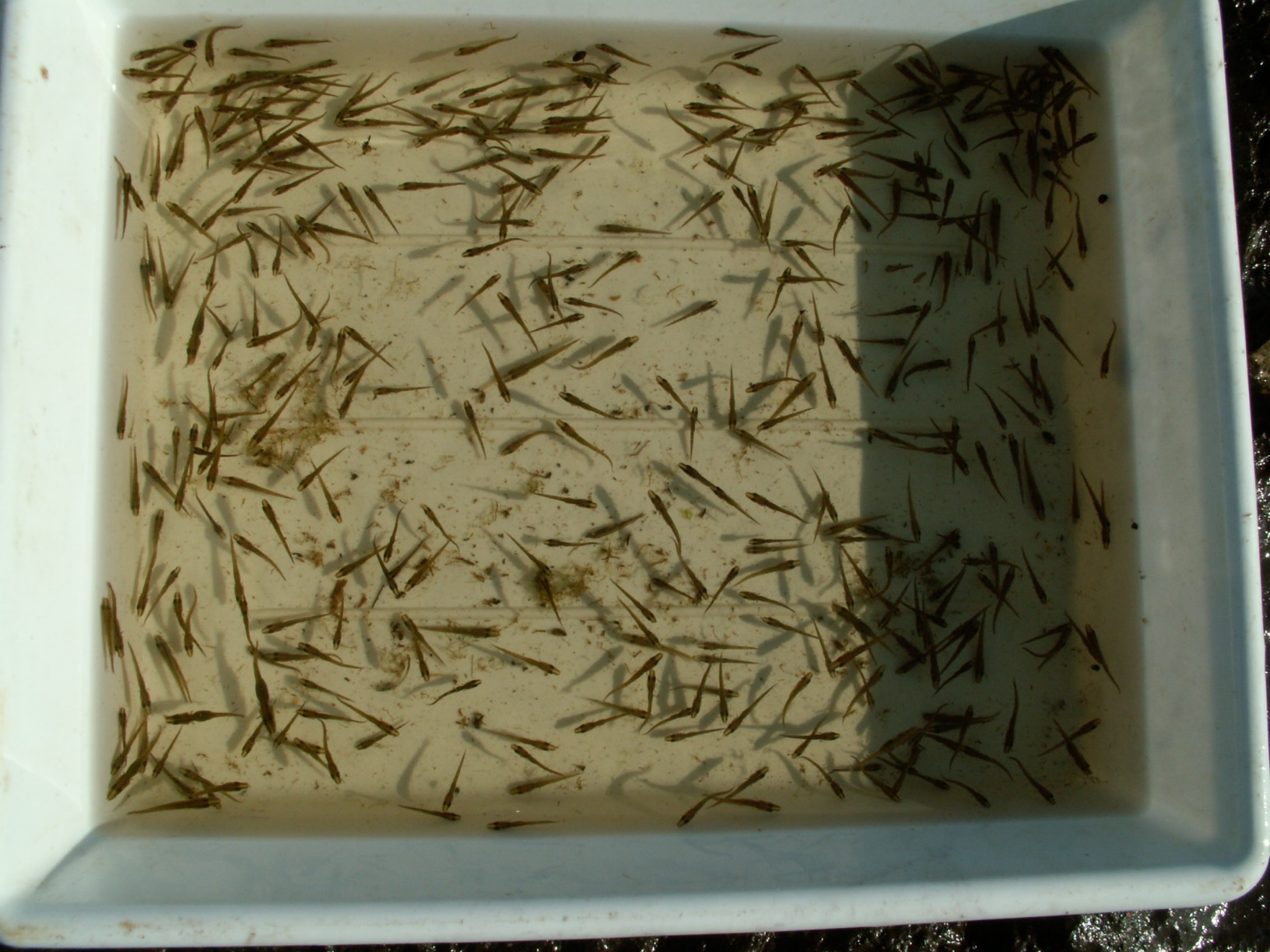 ETT BRA FISKE MED MÅNGA OCH STORA GÄDDOR
FÖRUTSÄTTER BRA FISKEVÅRD

BLI MEDLEM
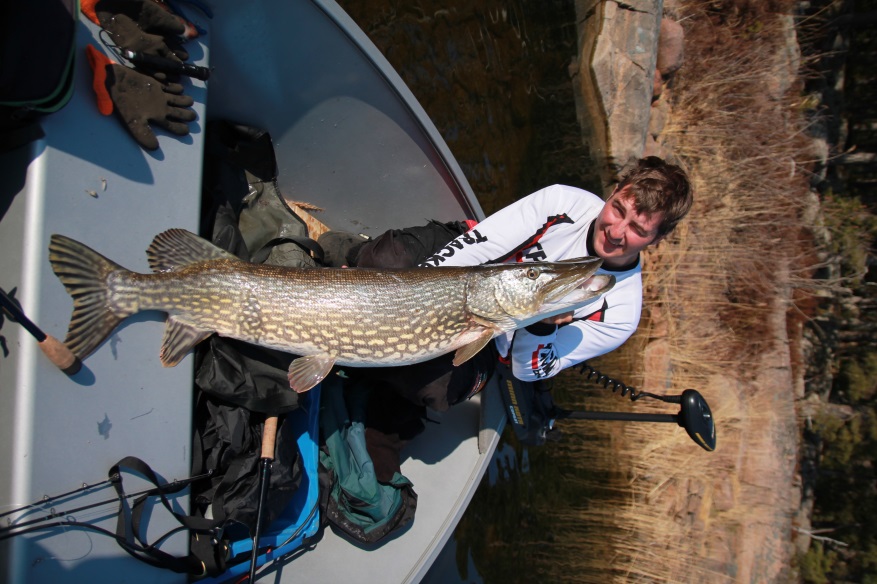